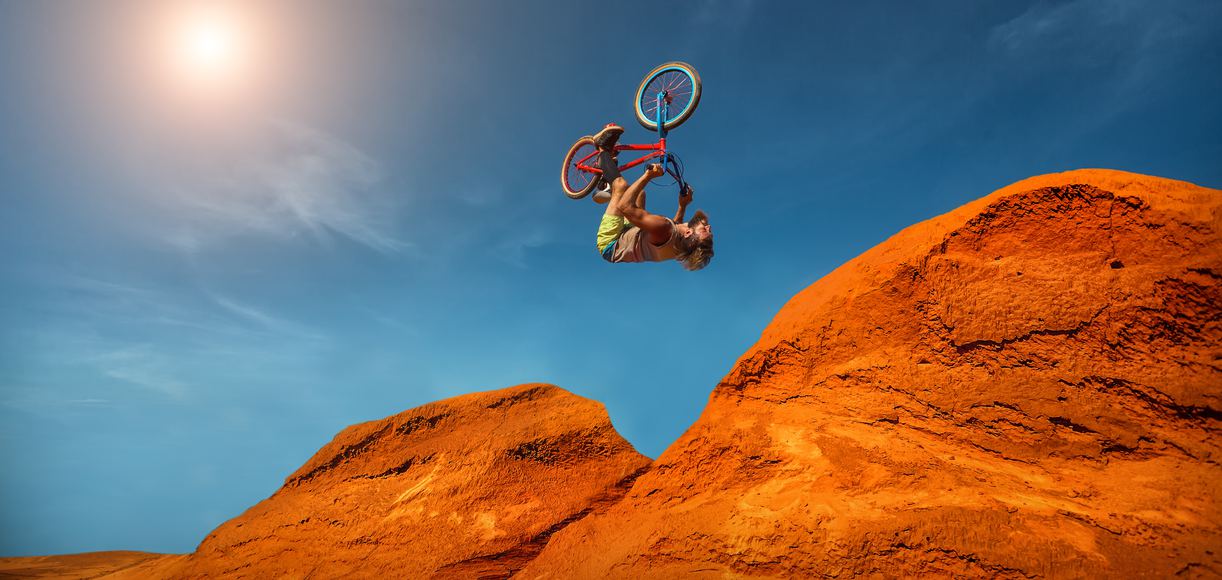 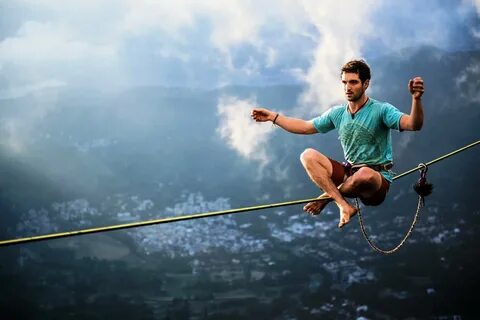 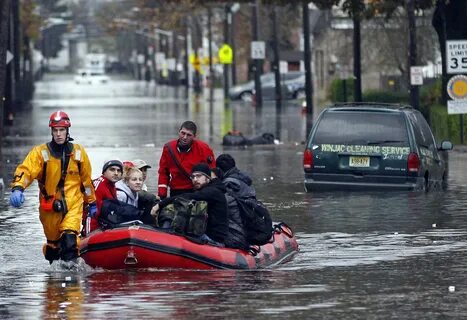 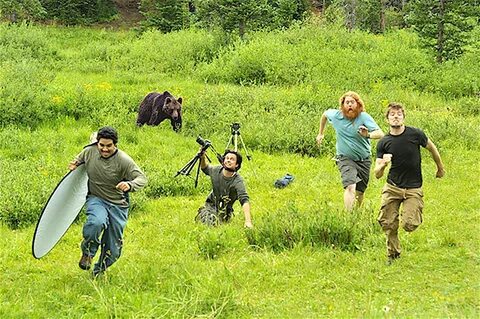 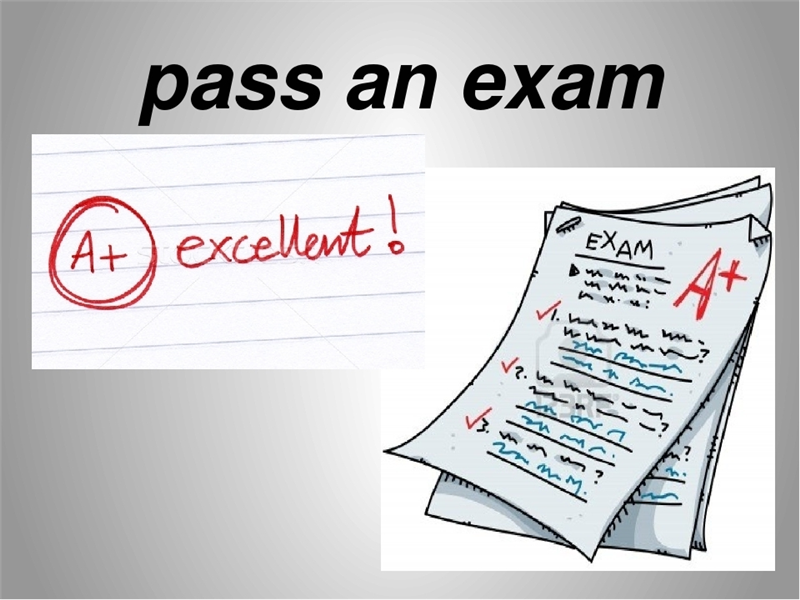 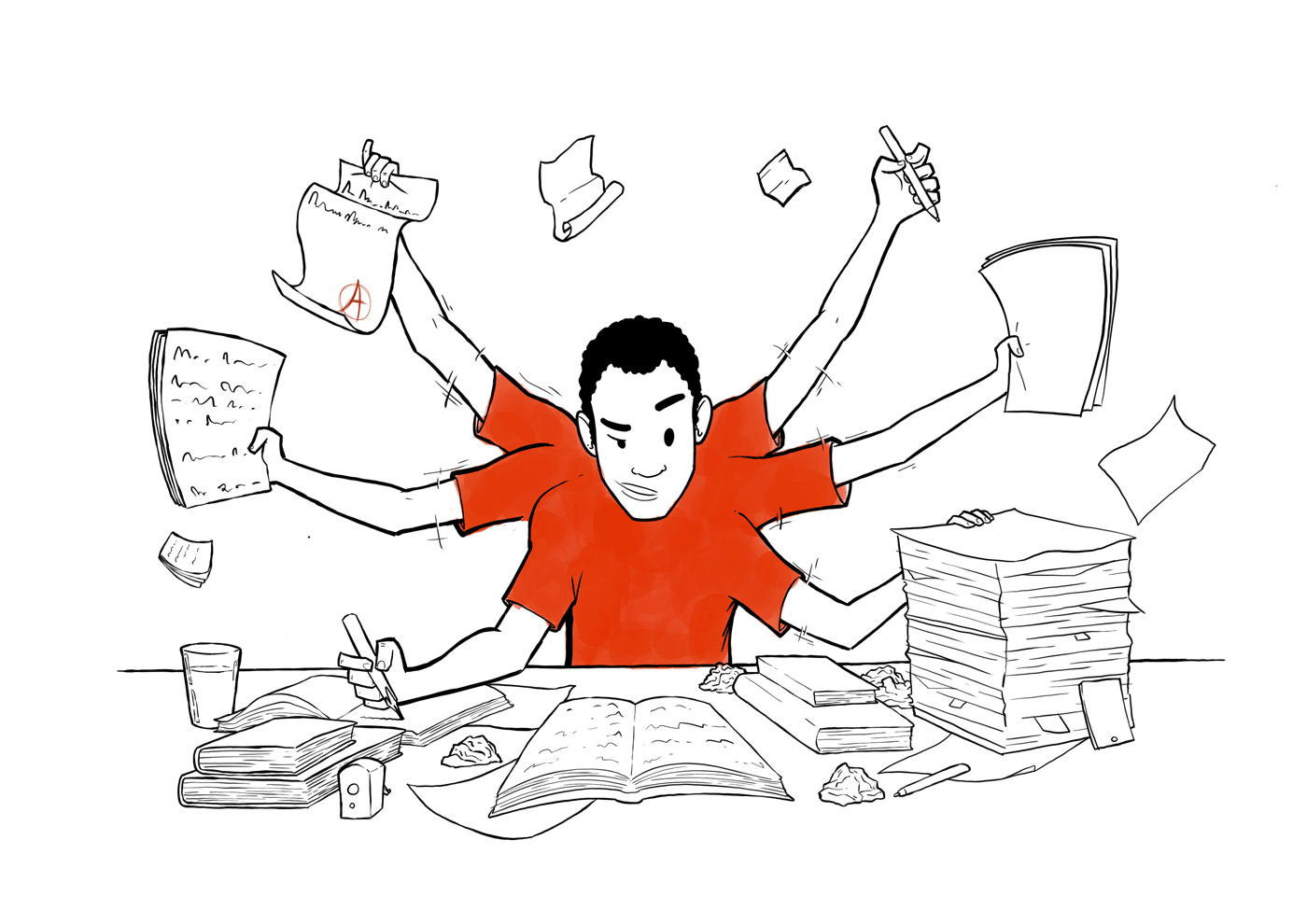 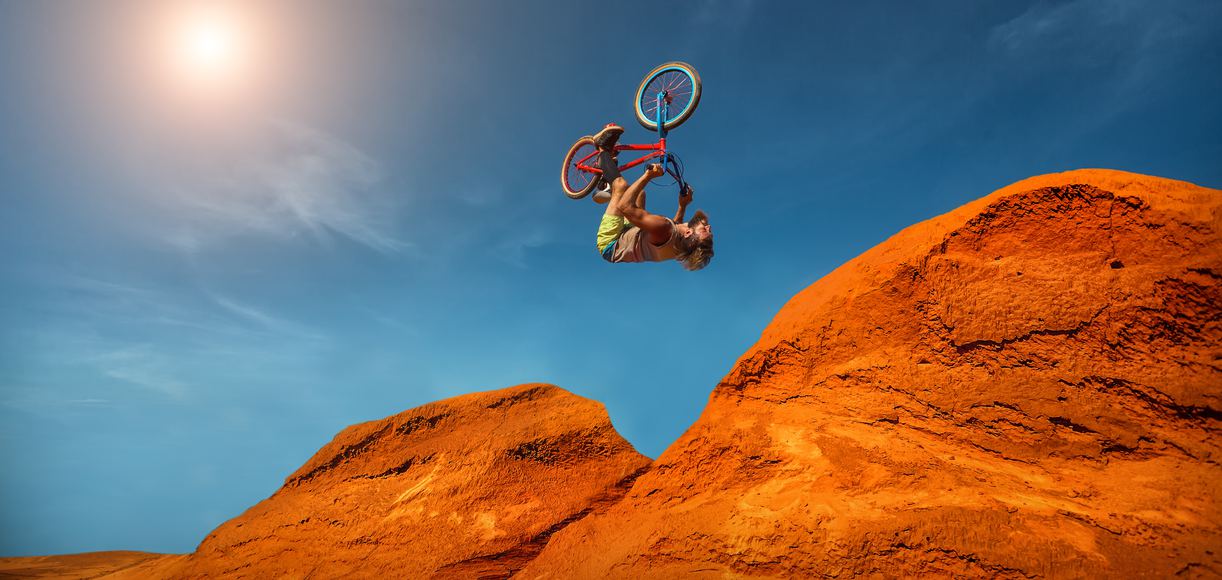 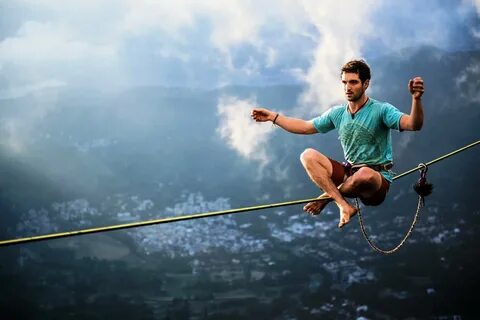 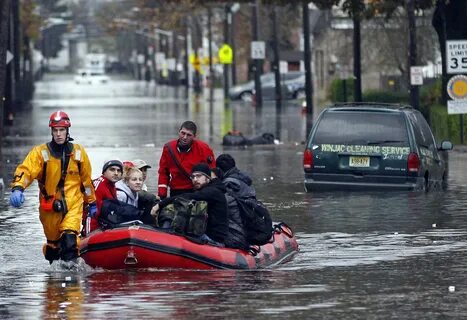 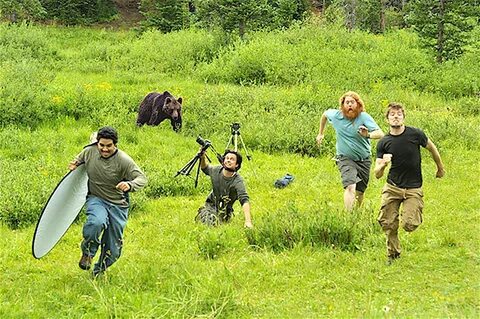 Ready to go Extreme?
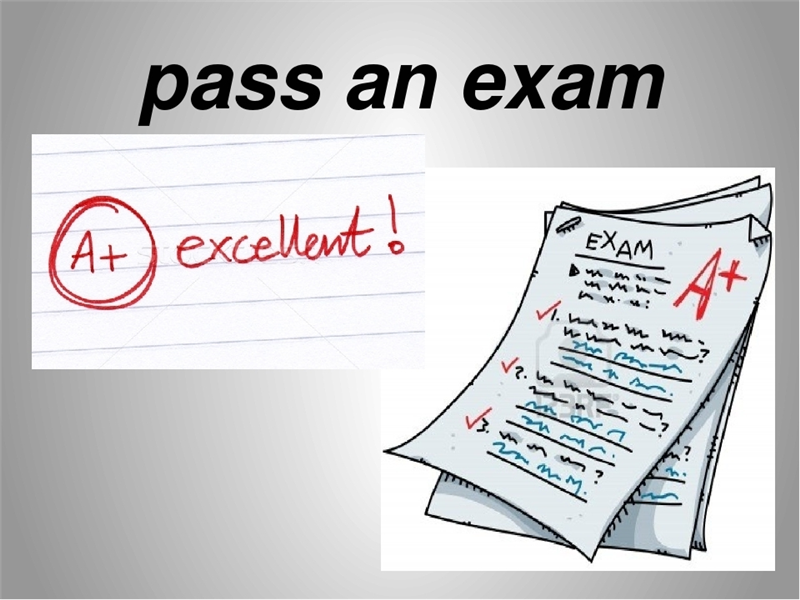 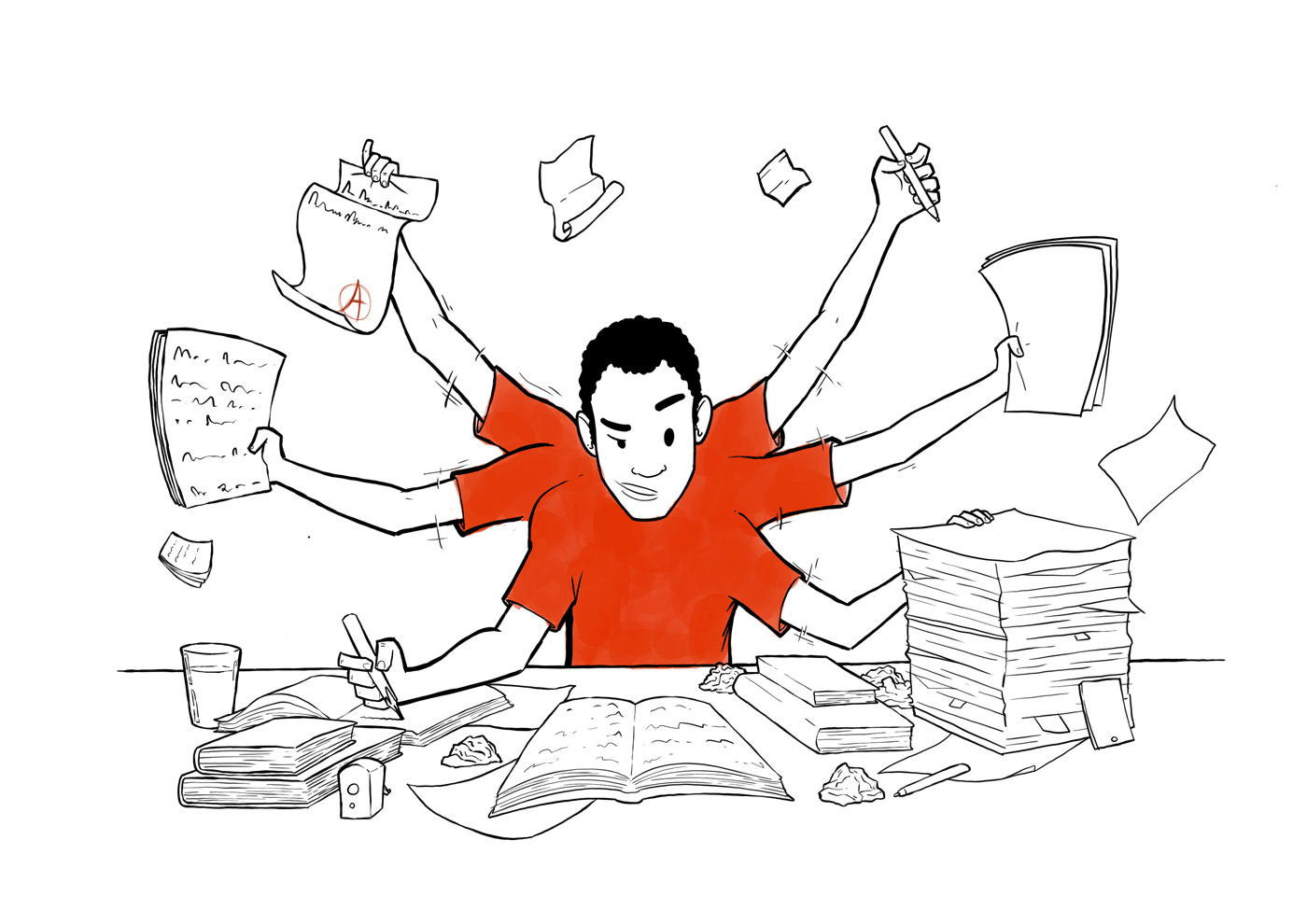 What are your associations with the word “extreme”?
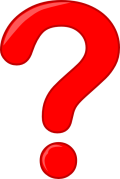 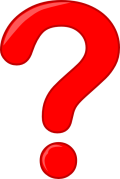 EXTREME
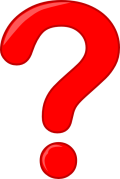 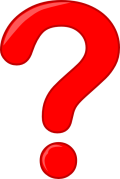 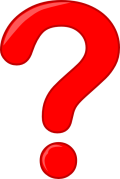 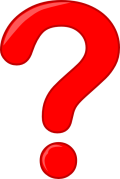 What kinds of extreme situations can you face in your lives?
Complete the text with the appropriate grammar.
Complete the text with the appropriate grammar.
Watch the video. 
What is the message of the video? /What does the author of the film want to say? 
Choose the idea that is best suited.
Watch the video. 
What is the message of the video? /What does the author of the film want to say? 
Choose the idea that is best suited.
Is it time to leave your comfort zone for change?
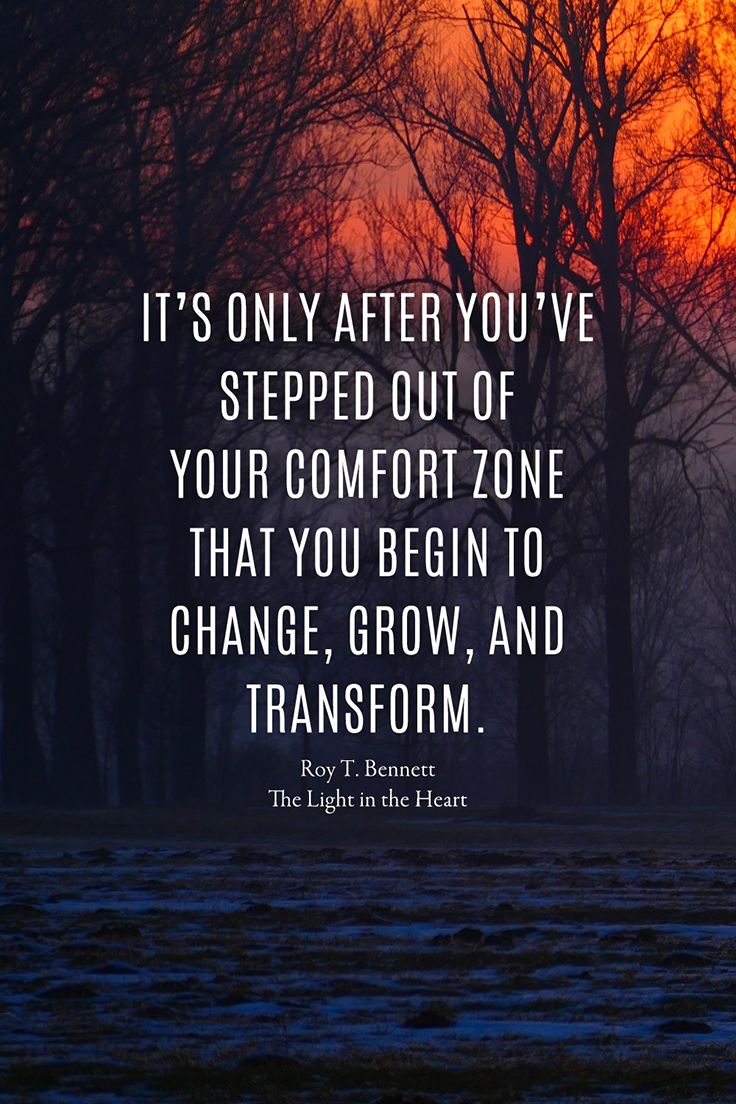 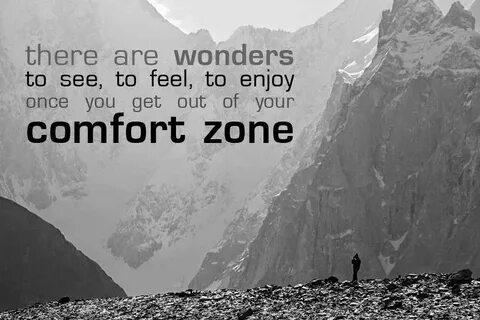 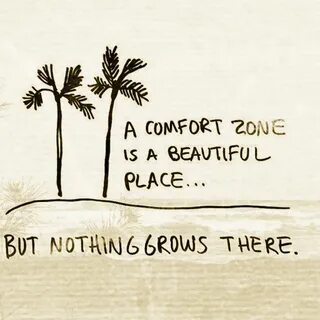 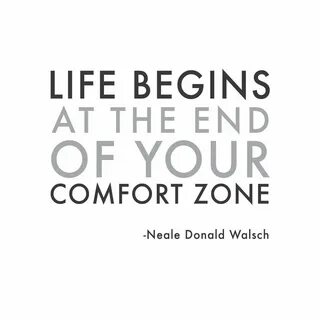 ANGER
ANXIETY
SURPRISE
SENSE OF CONTROL
FEAR
ZONE
COMFORT ZONE
FEAR
BOREDOM
SAFETY
EXCITEMENT
STAGNATION
STRESS
stress-stressful
anxiety- anxious
excitement- exciting/-ed
anger-angry
fear- fearless/fearful
surprise-surprising/-ed
safety-safe
ANGER
ANXIETY
SURPRISE
SENSE OF CONTROL
FEAR
ZONE
COMFORT ZONE
FEAR
BOREDOM
SAFETY
EXCITEMENT
STAGNATION
STRESS
ORGANISE
PATIENT
ANGER
ANXIETY
COMPLETE
SURPRISE
SENSE OF CONTROL
LEARNING
ZONE
FEAR
ZONE
COMFORT ZONE
FEAR
BOREDOM
SAFETY
SATISFIED
EXCITEMENT
STAGNATION
SAFE
STRESS
ABLE
MOTIVATED
ORGANISE
PATIENT
ANGER
ANXIETY
COMPLETE
SURPRISE
SENSE OF CONTROL
LEARNING
ZONE
FEAR
ZONE
COMFORT ZONE
FEAR
BOREDOM
SAFETY
SATISFIED
EXCITEMENT
STAGNATION
SAFE
STRESS
ABLE
MOTIVATED
safe - unsafe 			able - unable
organise – disorganise		 motivated - unmotivated
patient – impatient		 satisfied - dissatisfied
complete - incomplete
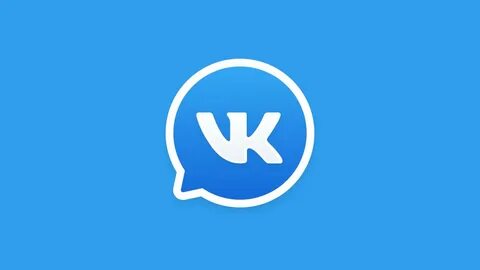 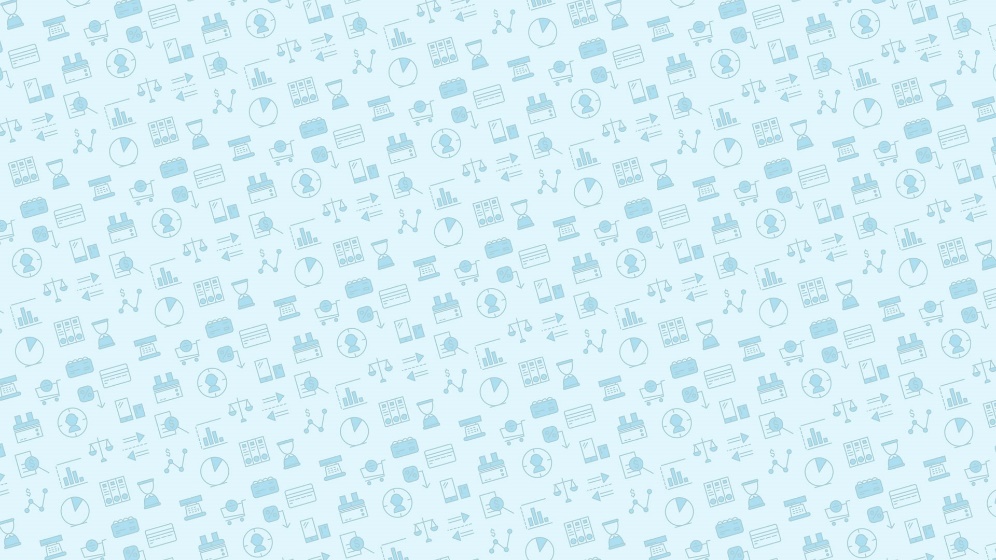 What kind of precautions should be taken while doing extreme sports?
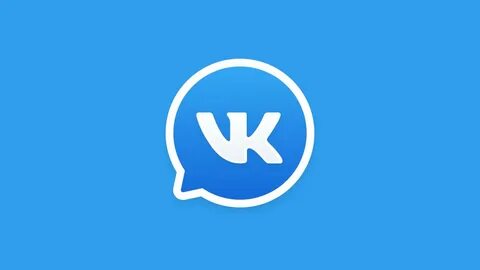 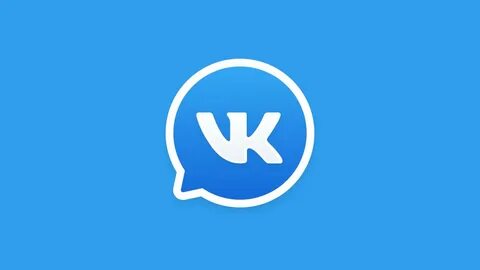 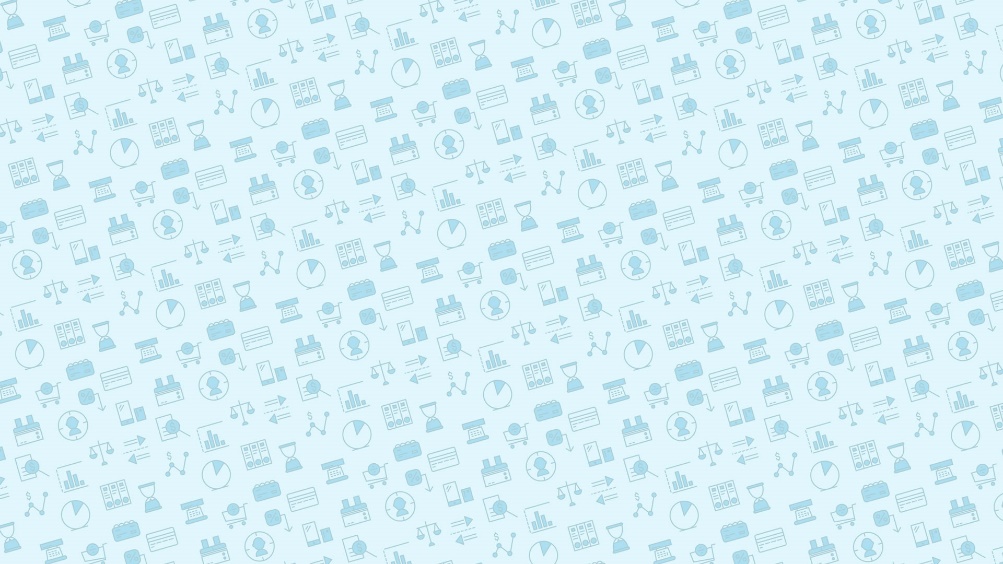 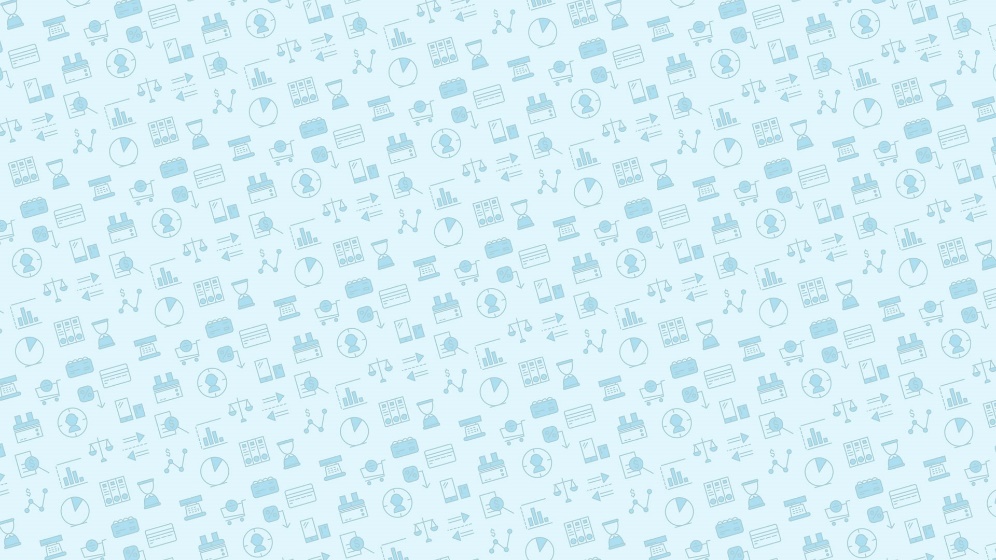 What kind of precautions should be taken while doing extreme sports?
I believe that people who do extreme sports should use suitable protective equipment.
content
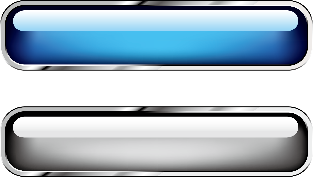 grammar
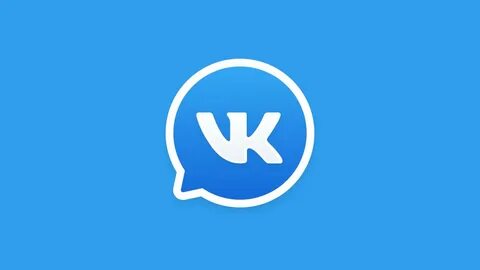 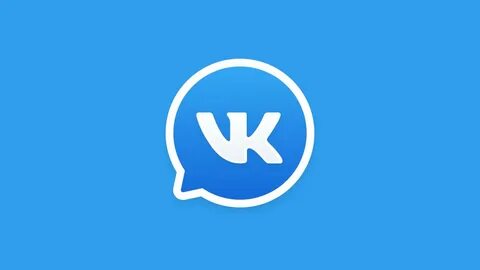 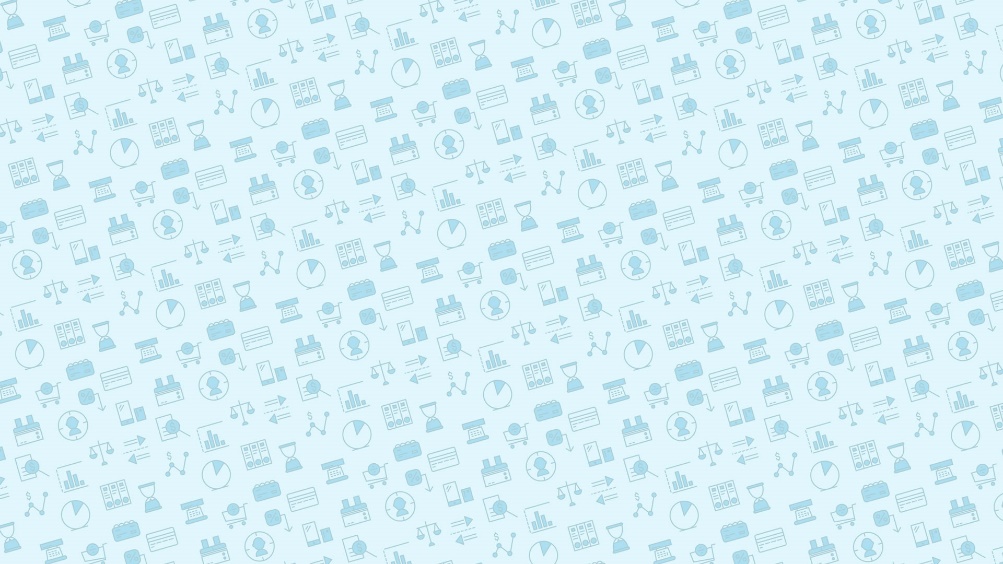 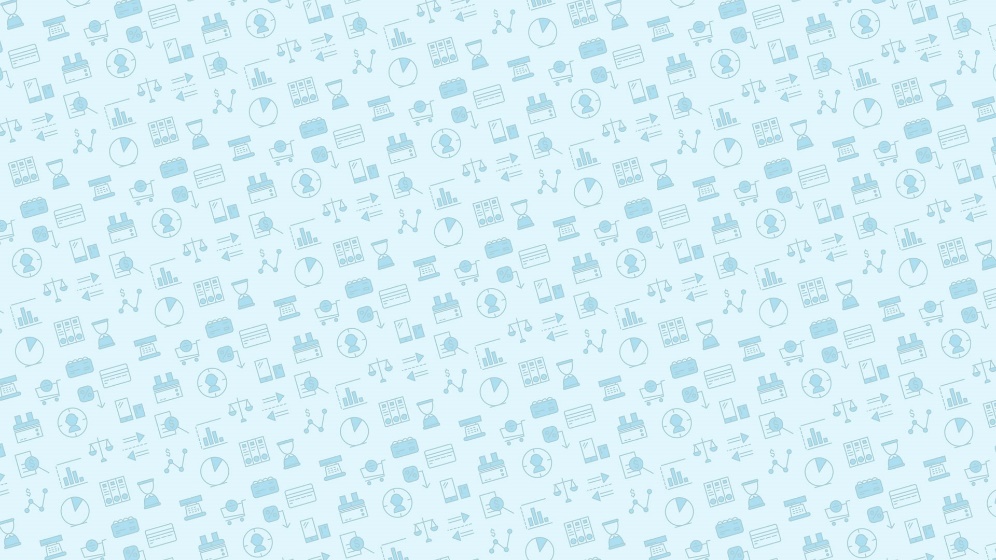 What kind of precautions should be taken while doing extreme sports?
I believe that people who do extreme sports should use suitable protective equipment.
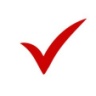 content
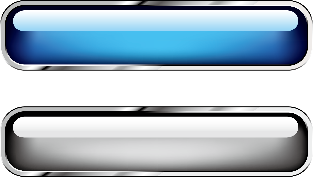 grammar
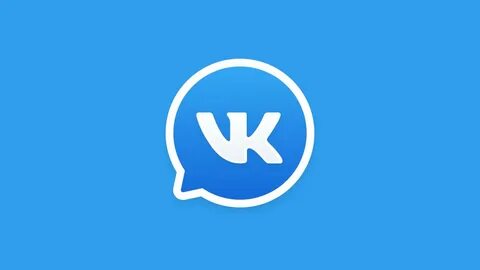 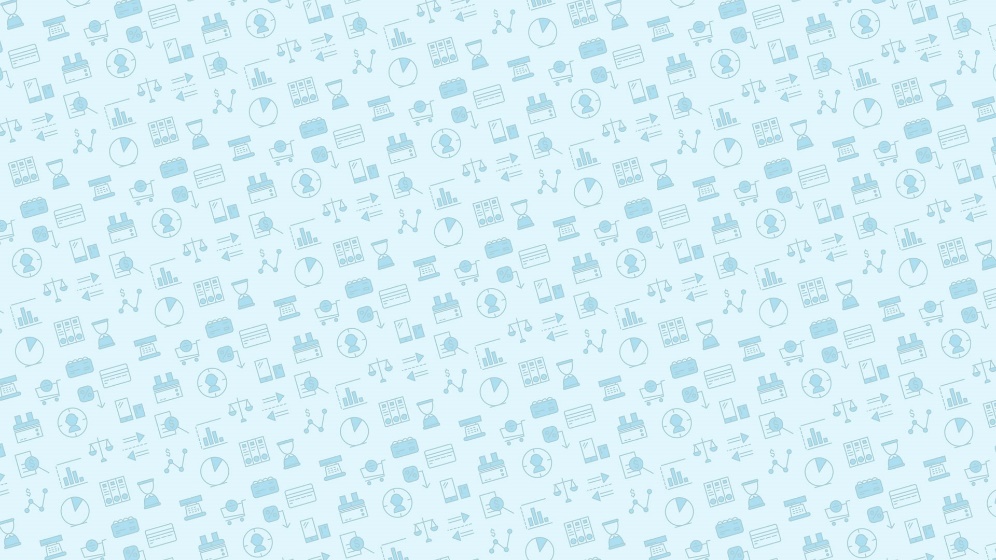 Do Russian teenagers like taking part in risky sports? Why?
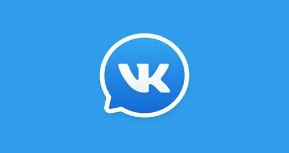 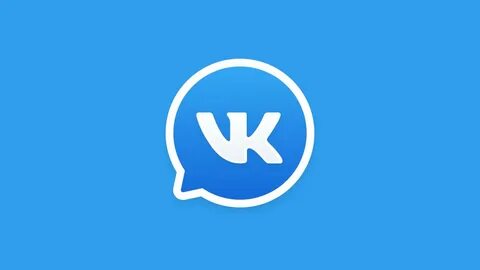 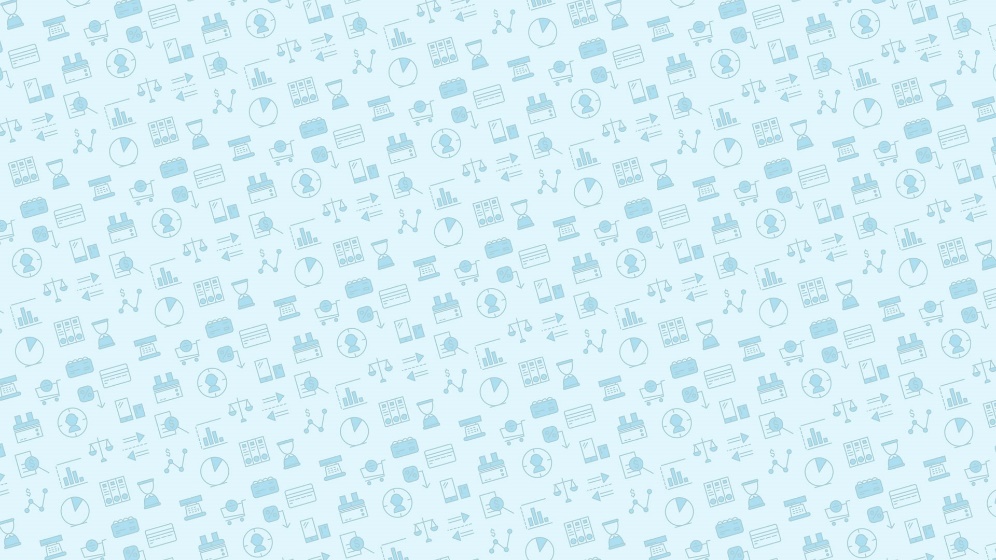 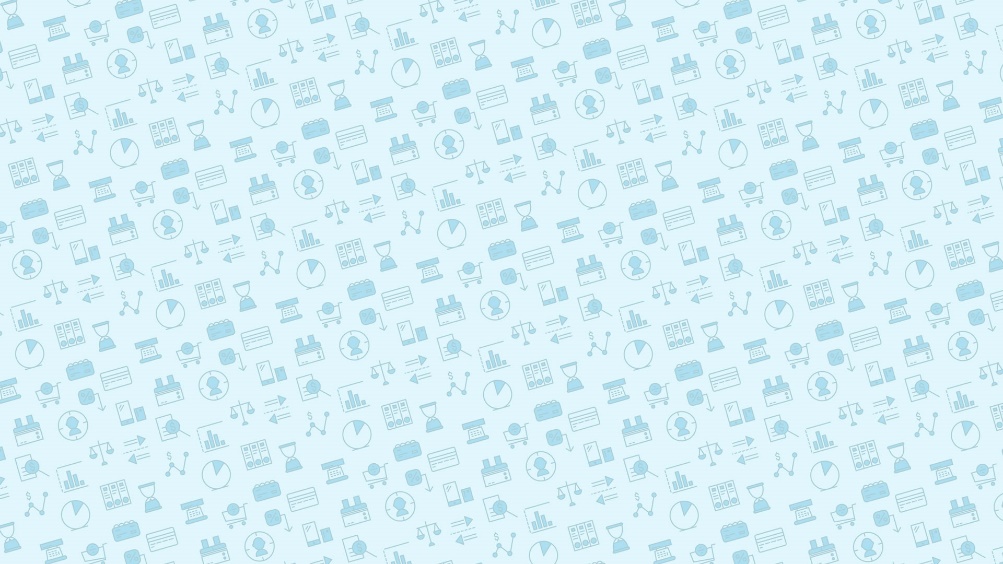 Definitely, Russian teenagers like taking part in risky sports. They can to get excitement. Doing extreme sports, they feel alive and get a rush that they don’t experience in everyday life.
Do Russian teenagers like taking part in risky sports? Why?
content
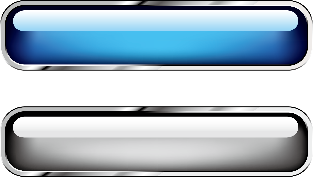 grammar
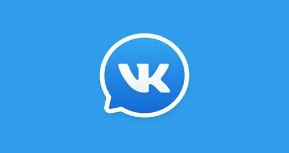 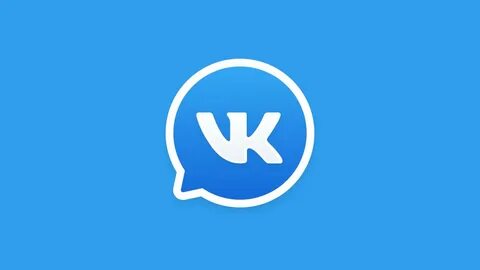 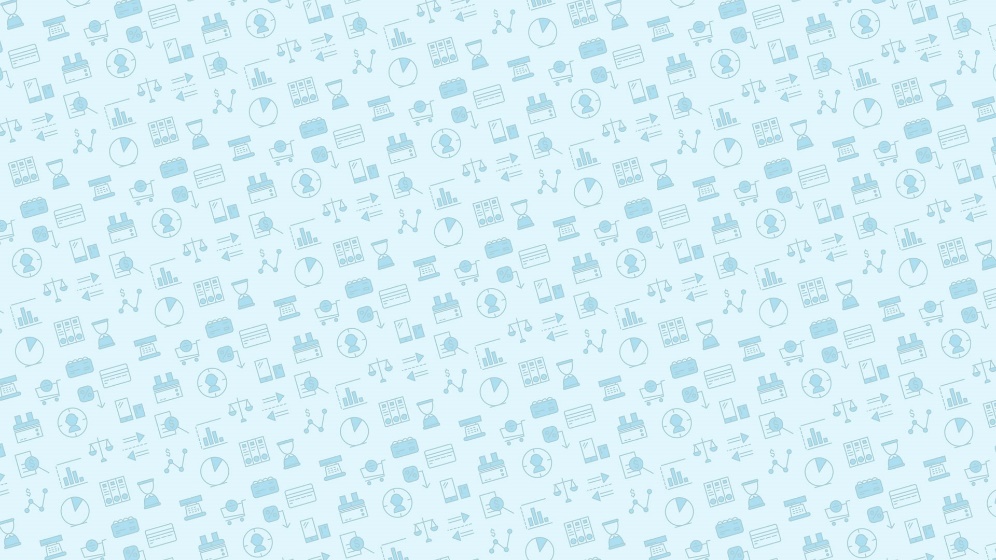 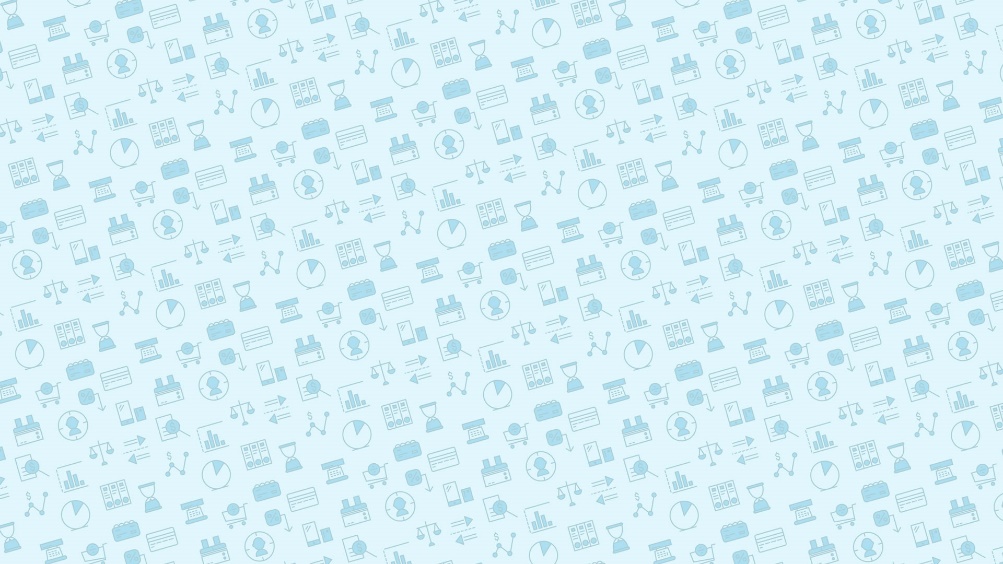 Definitely, Russian teenagers like taking part in risky sports. They can to get excitement. Doing extreme sports, they feel alive and get a rush that they don’t experience in everyday life.
Do Russian teenagers like taking part in risky sports? Why?
content
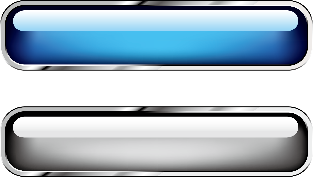 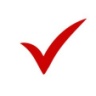 grammar
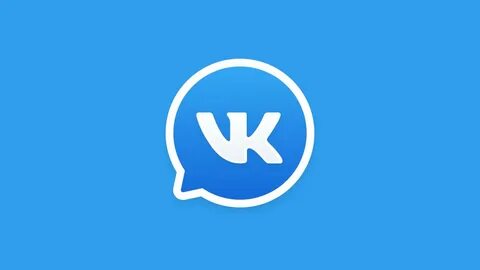 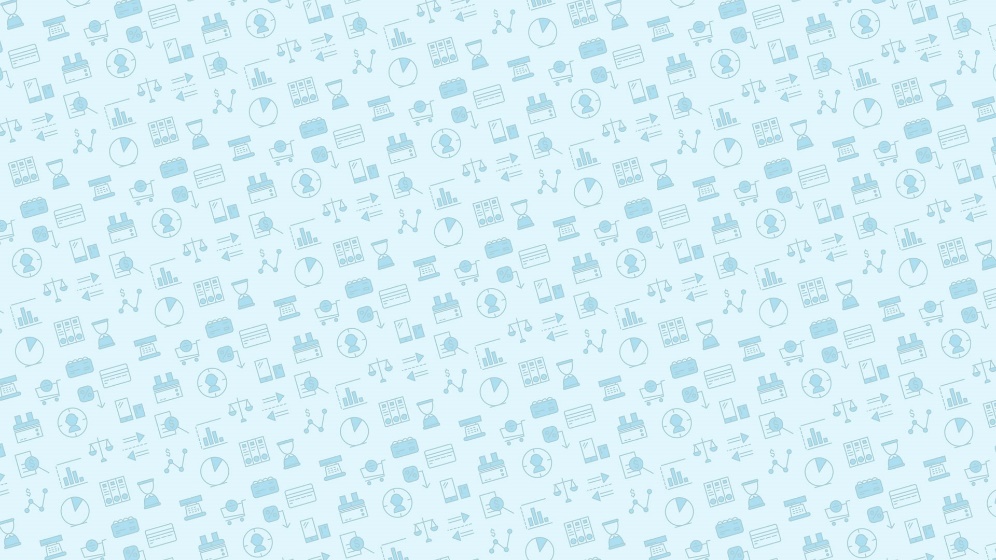 Have attitudes to extreme sports changed in recent years?
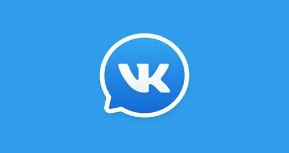 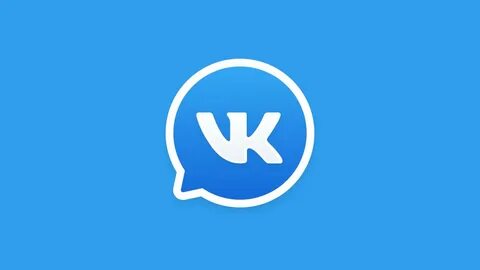 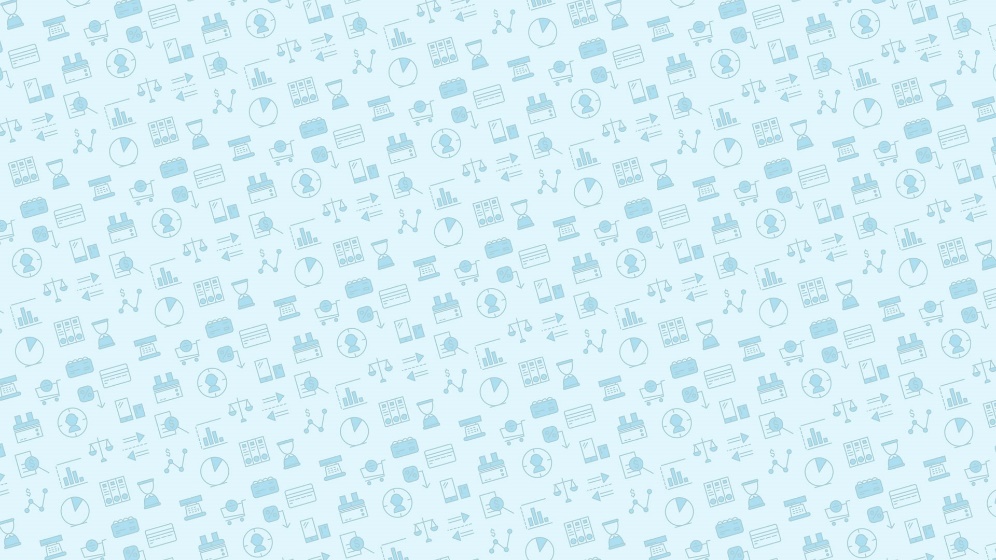 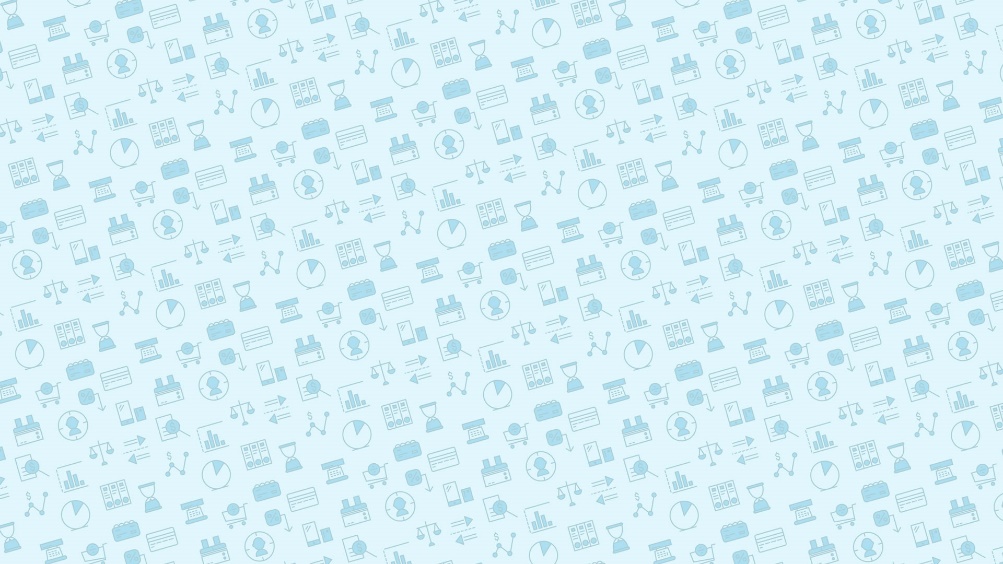 I think that today people are more likely to try extreme sports. Such sports become more popular because of media.
Have attitudes to extreme sports changed in recent years?
content
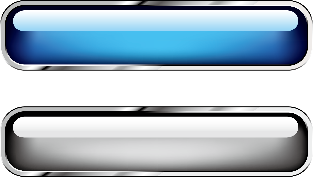 grammar
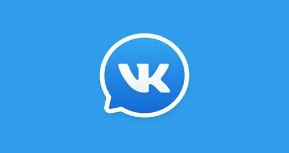 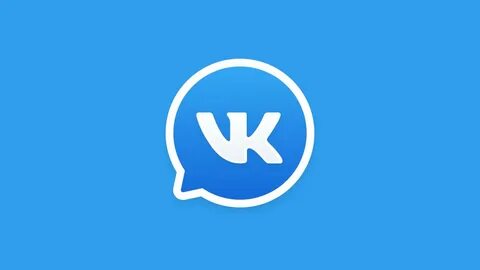 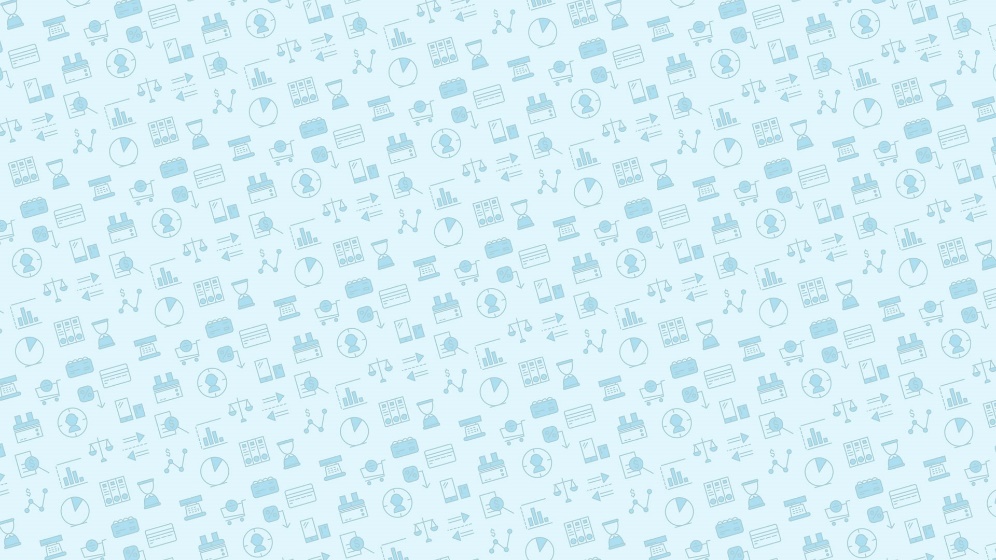 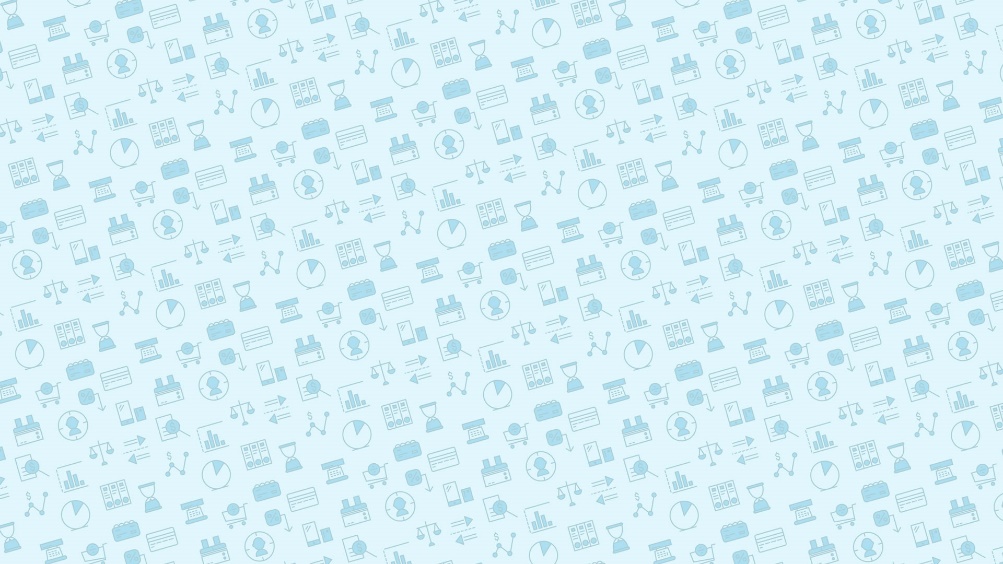 I think that today people are more likely to try extreme sports. Such sports become more popular because of media.
Have attitudes to extreme sports changed in recent years?
content
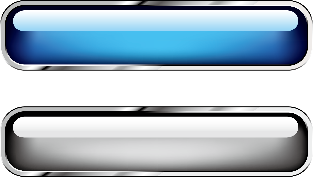 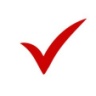 grammar
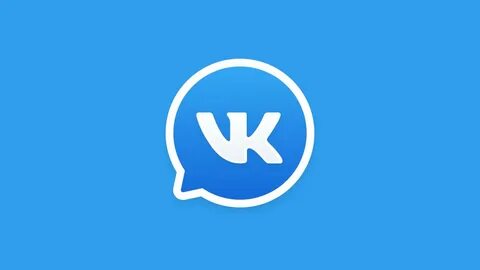 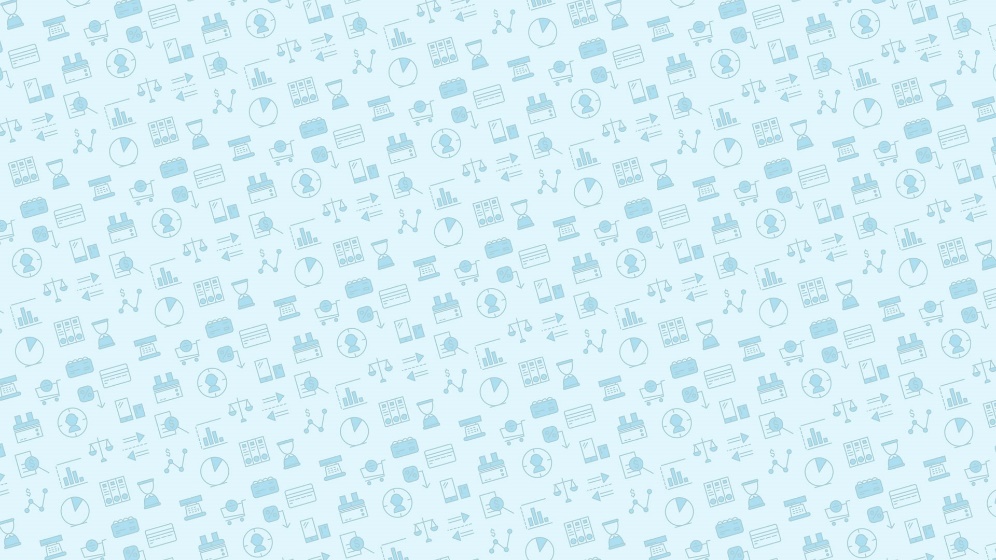 Do you think extreme sports are more popular among men or women?
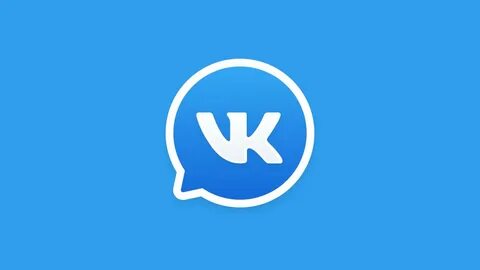 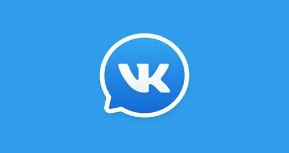 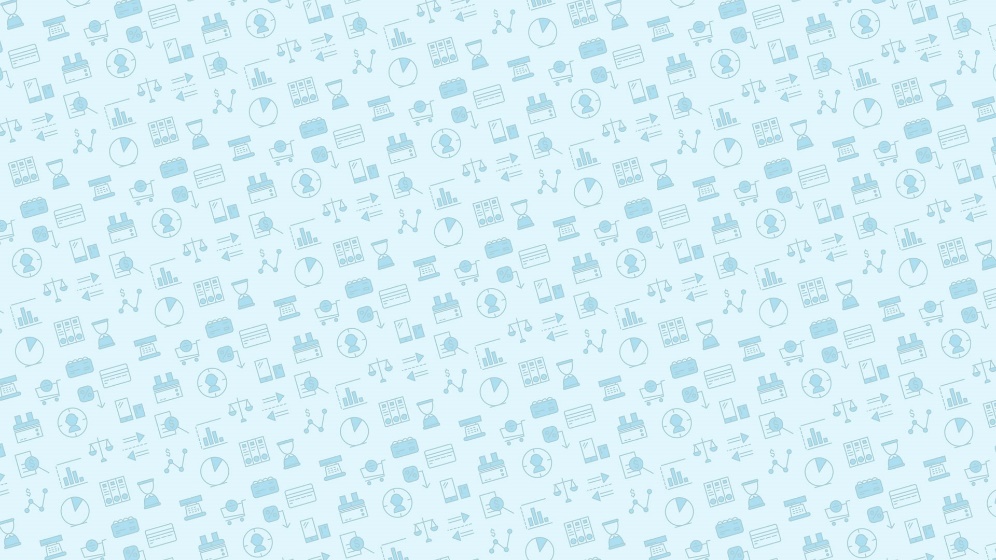 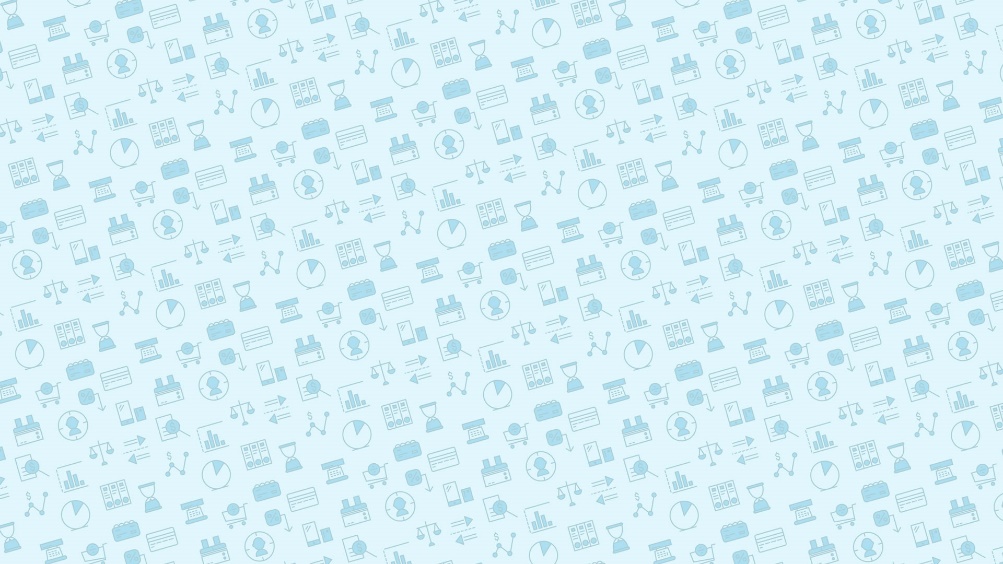 Do you think extreme sports are more popular among men or women?
I think extreme sports are more popular among men because they are more stronger and braver than women.
content
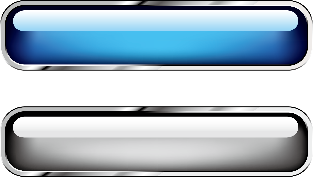 grammar
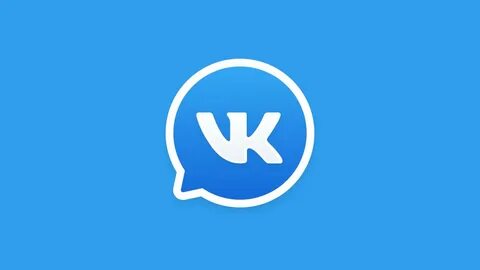 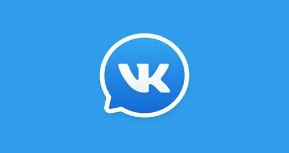 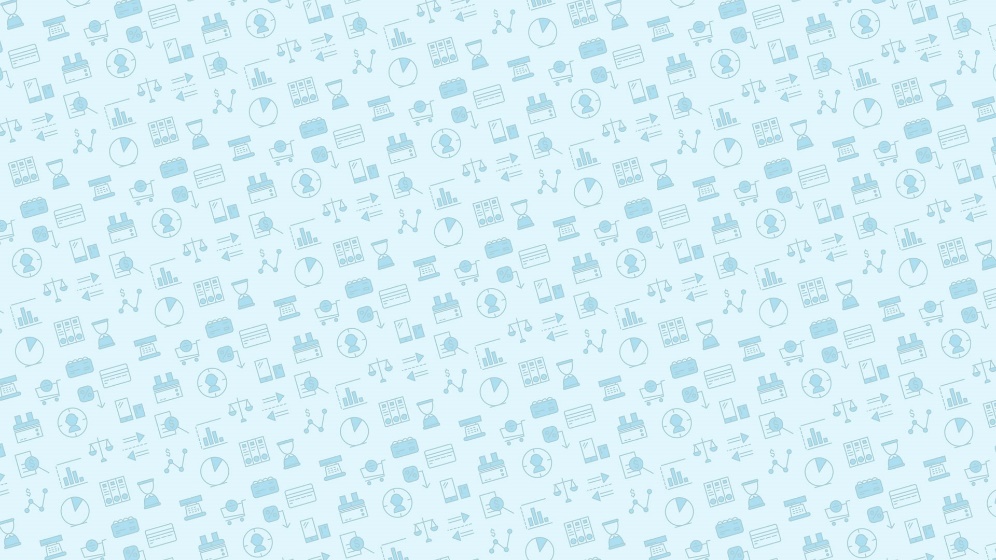 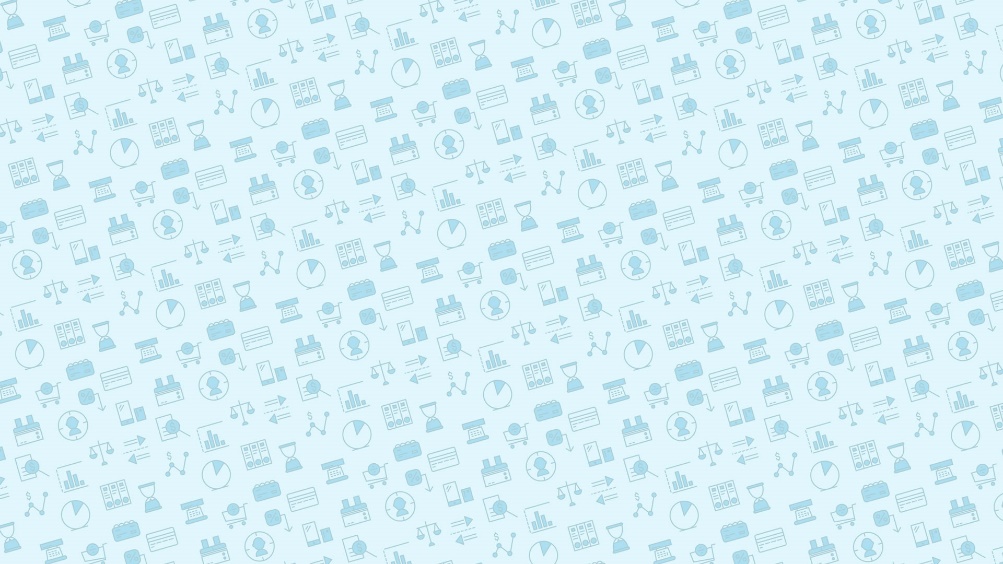 Do you think extreme sports are more popular among men or women?
I think extreme sports are more popular among men because they are more stronger and braver than women.
content
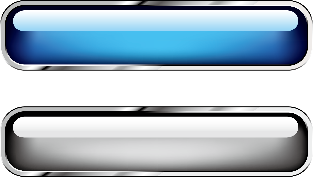 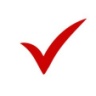 grammar
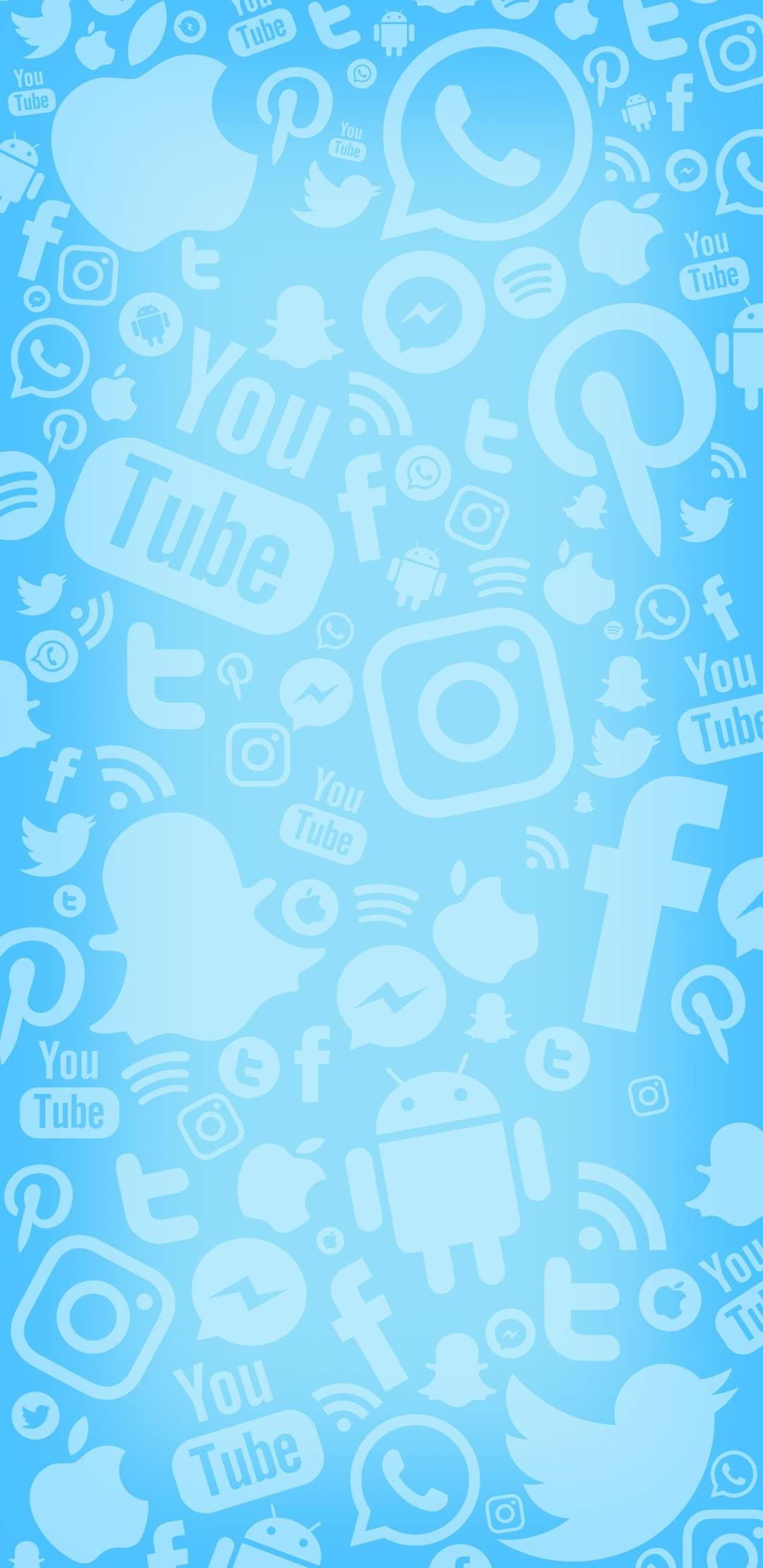 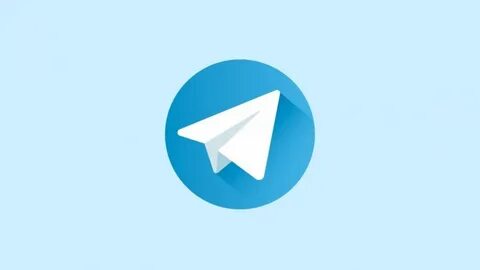 What makes people do extreme sports?
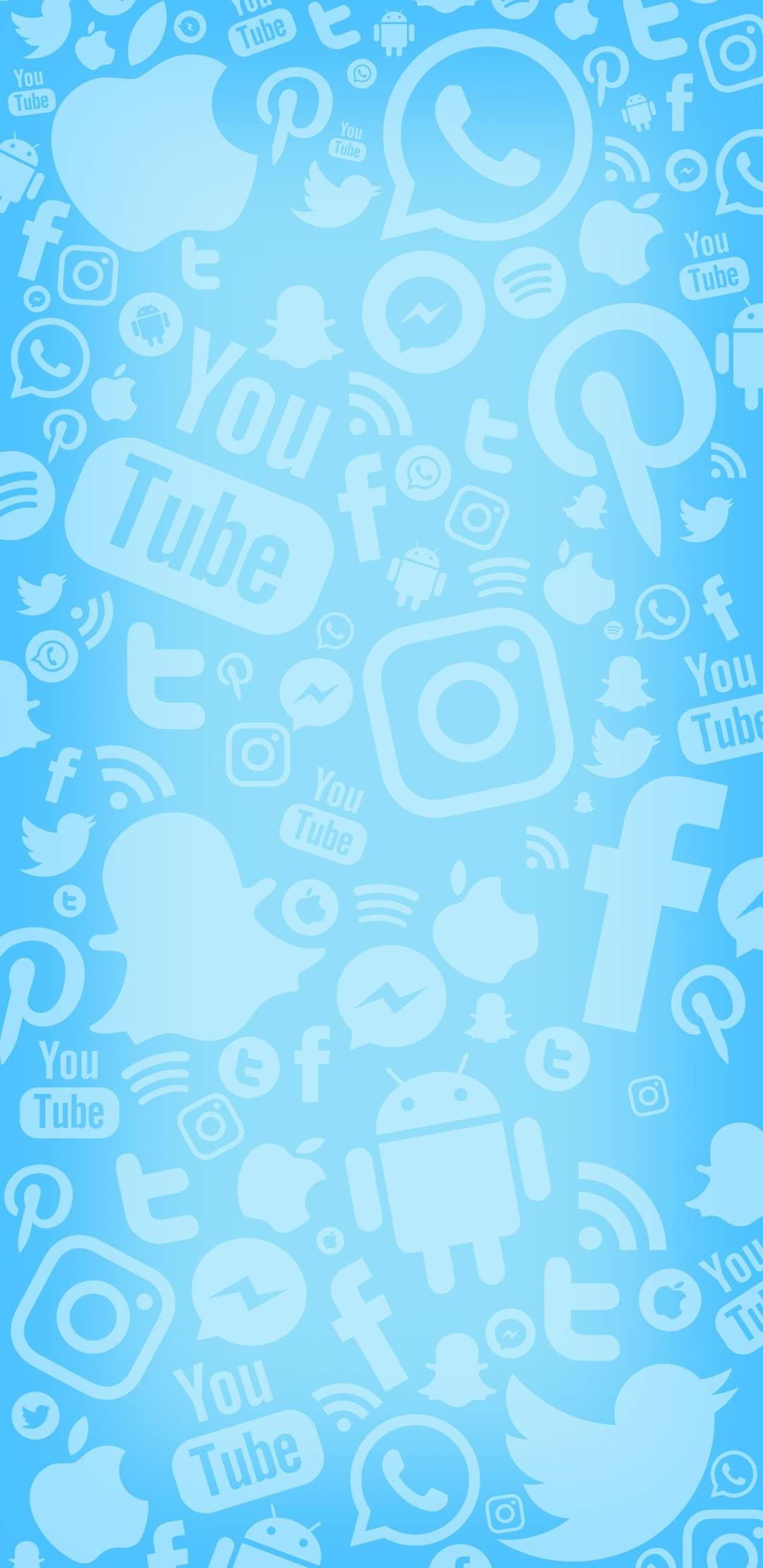 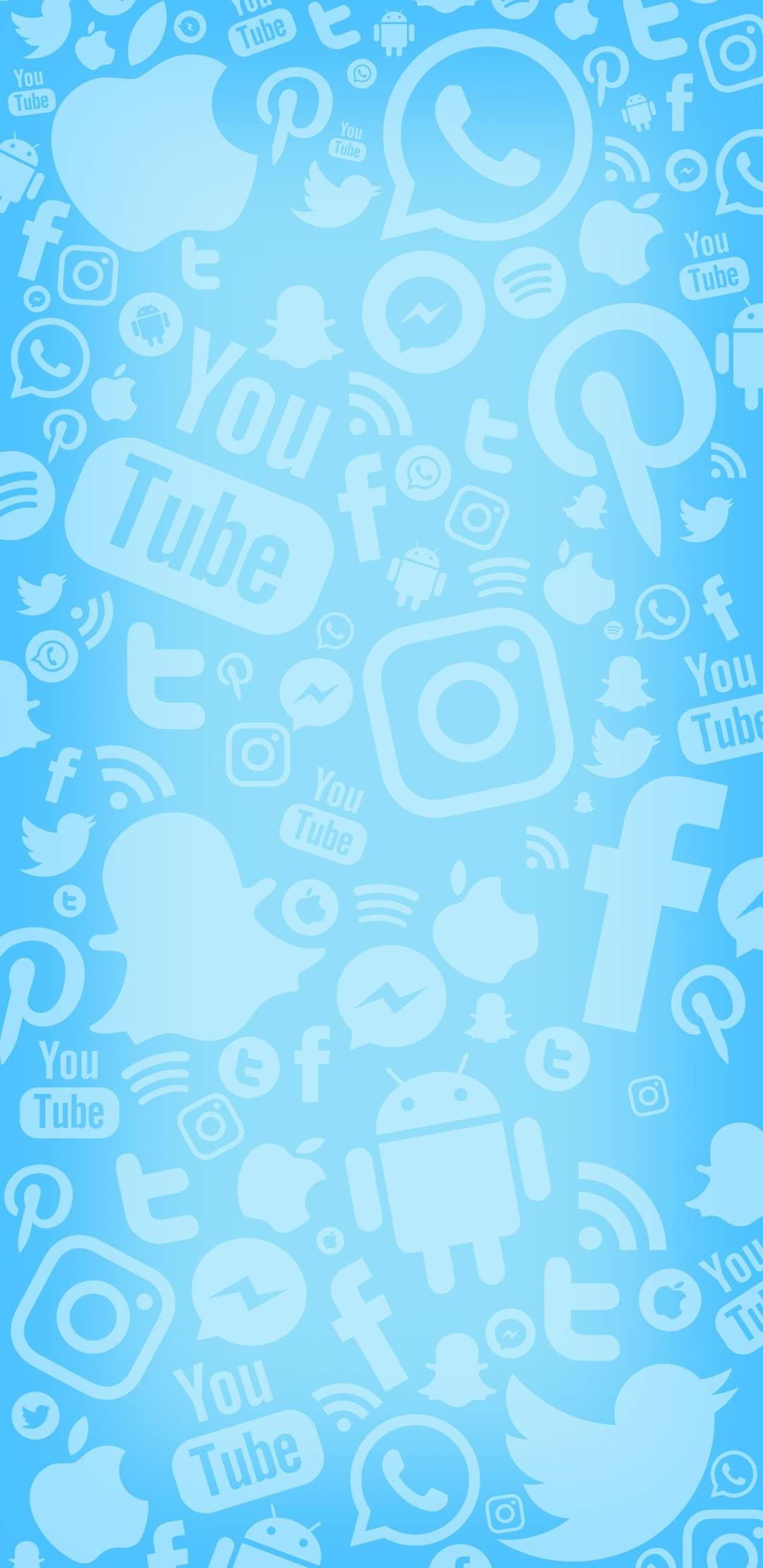 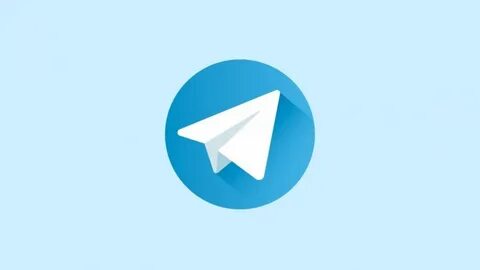 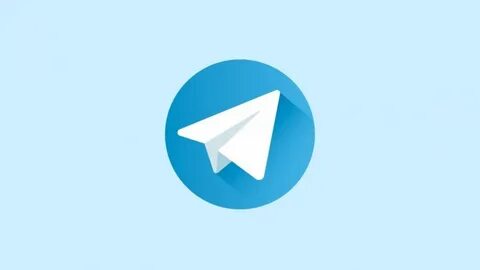 People do extreme sports to challenge themself. They want to test their limits, become stronger and more self-confident.
What makes people do extreme sports?
content
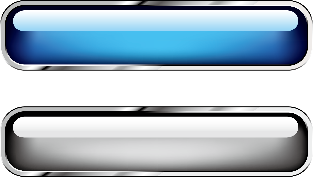 grammar
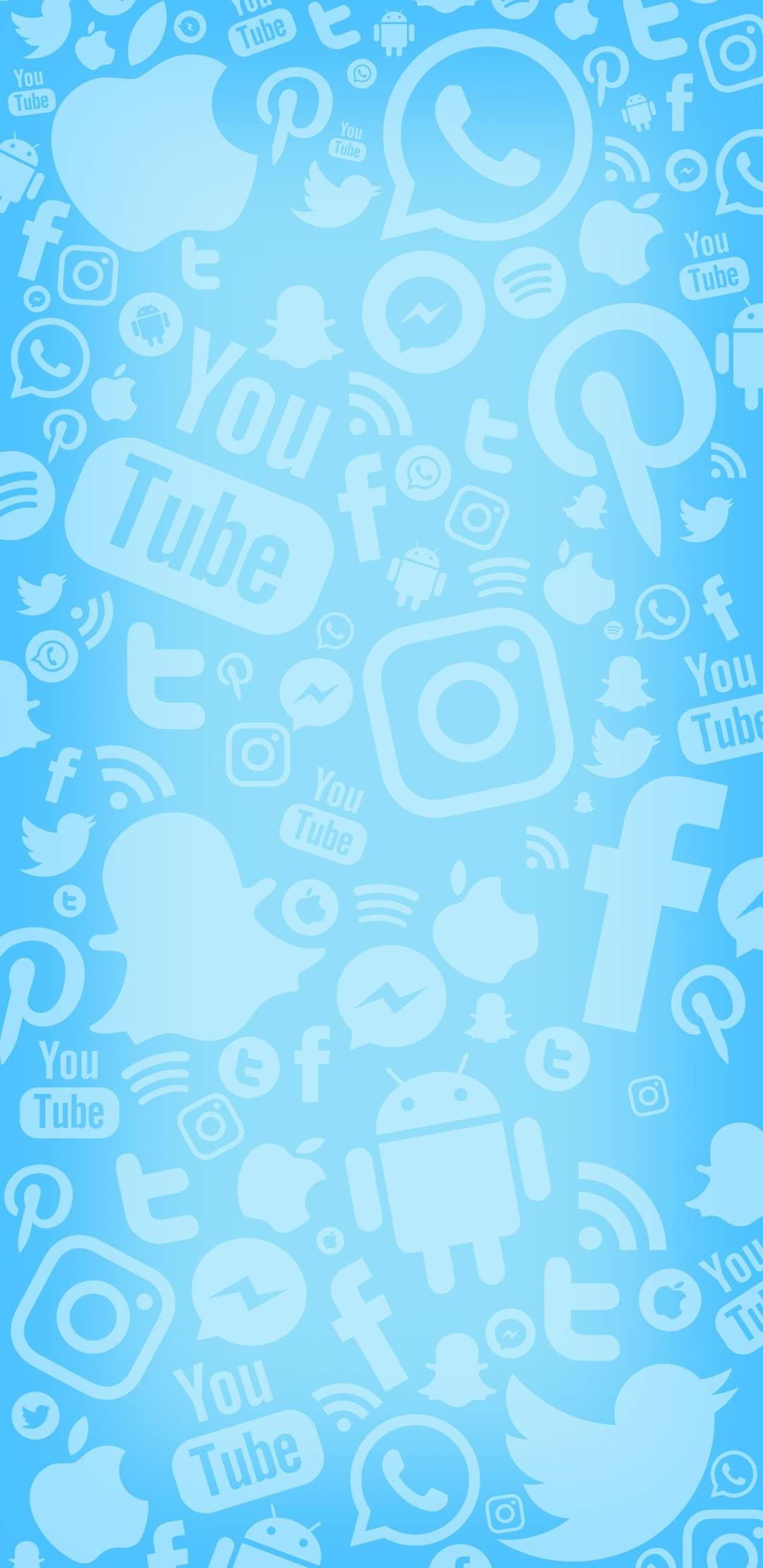 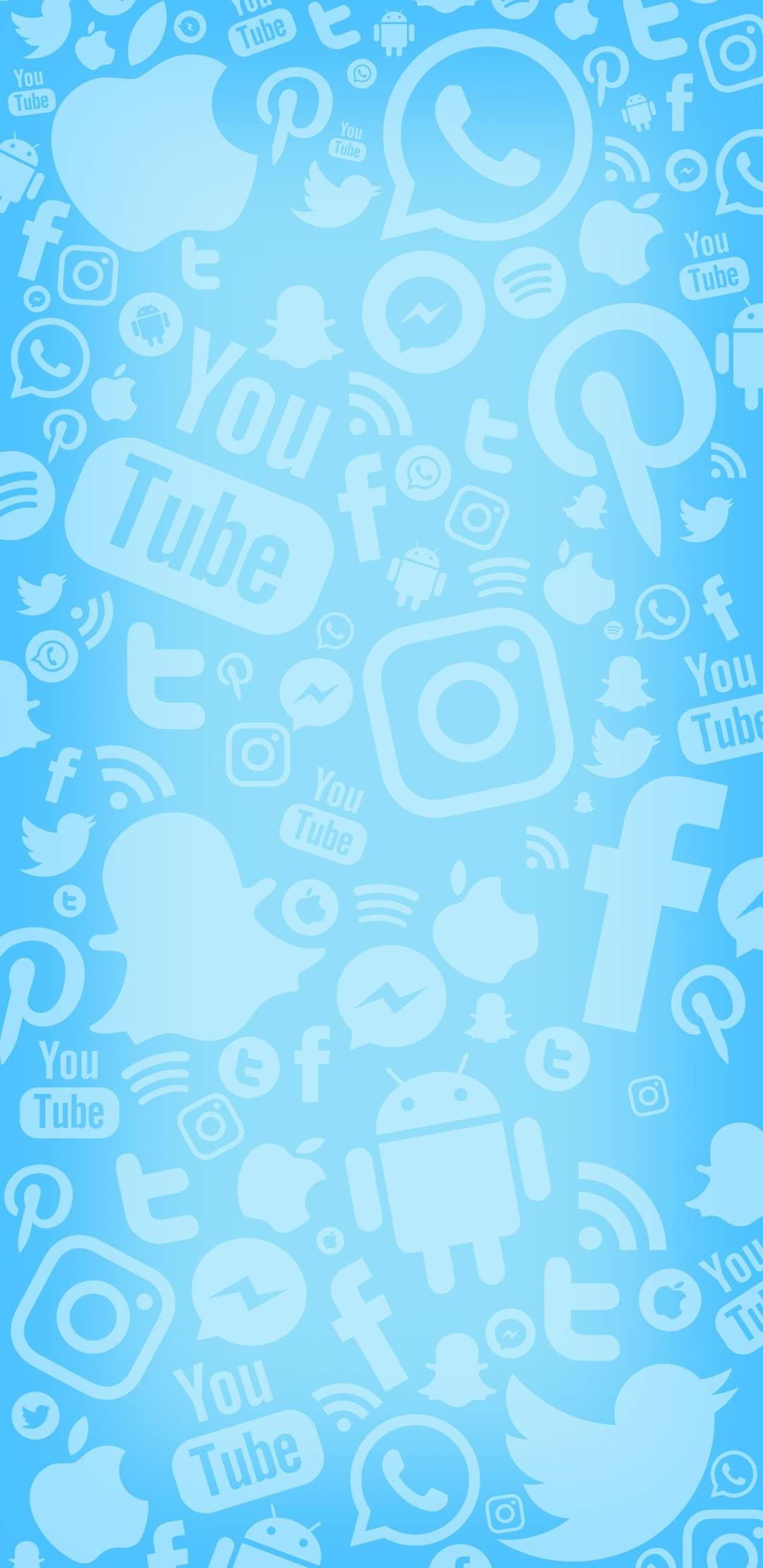 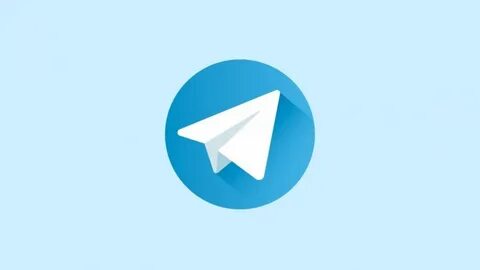 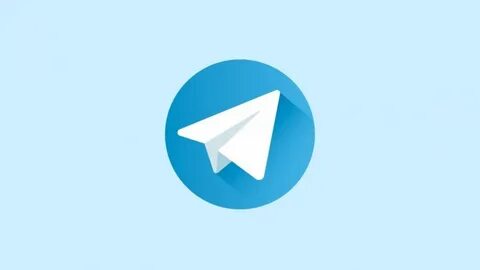 People do extreme sports to challenge themself. They want to test their limits, become stronger and more self-confident.
What makes people do extreme sports?
content
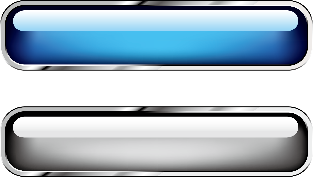 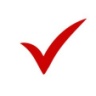 grammar
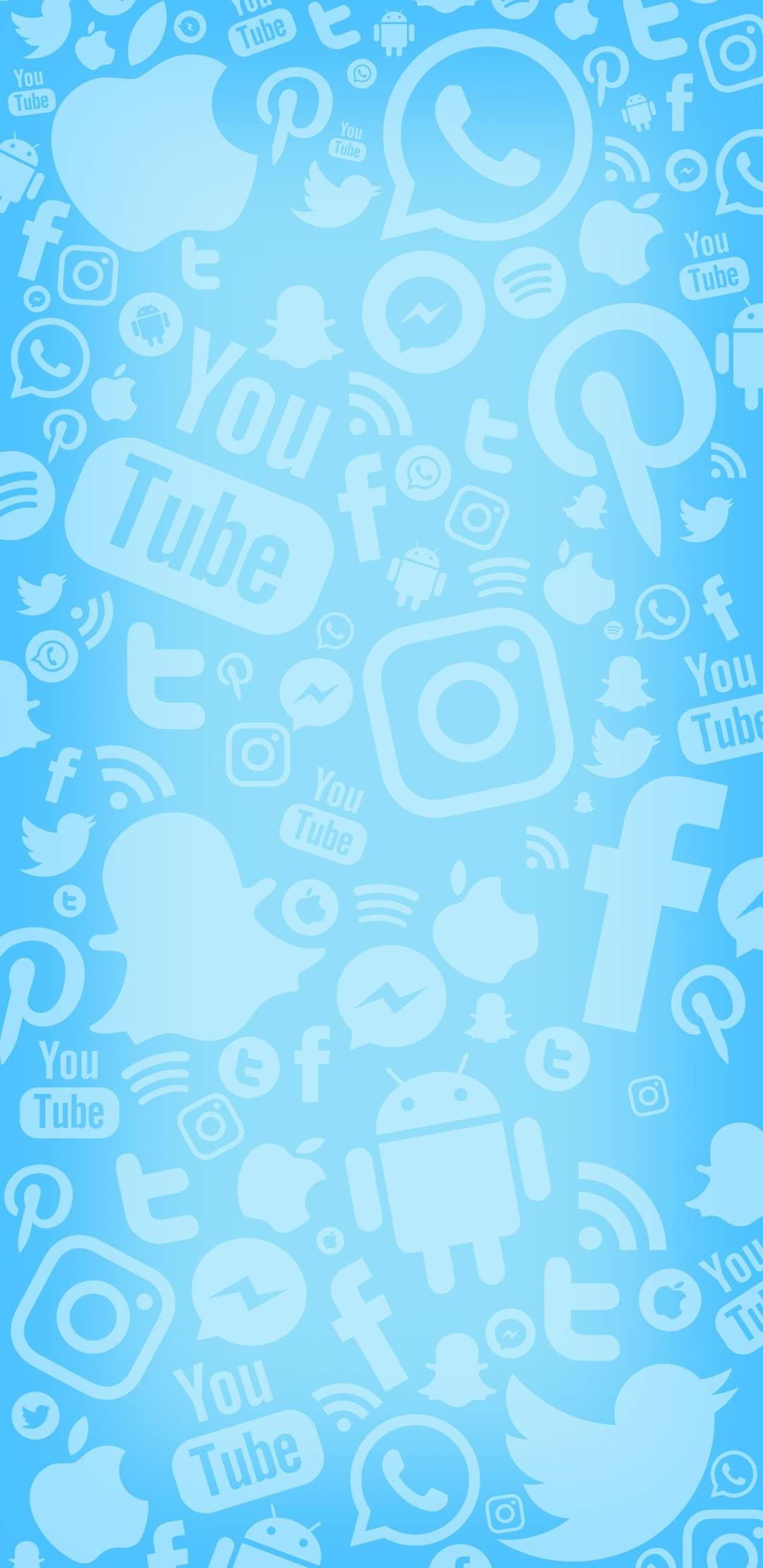 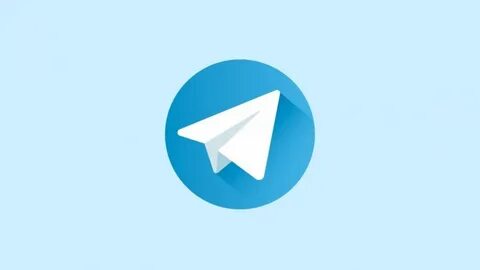 What extreme sports would you like to try?
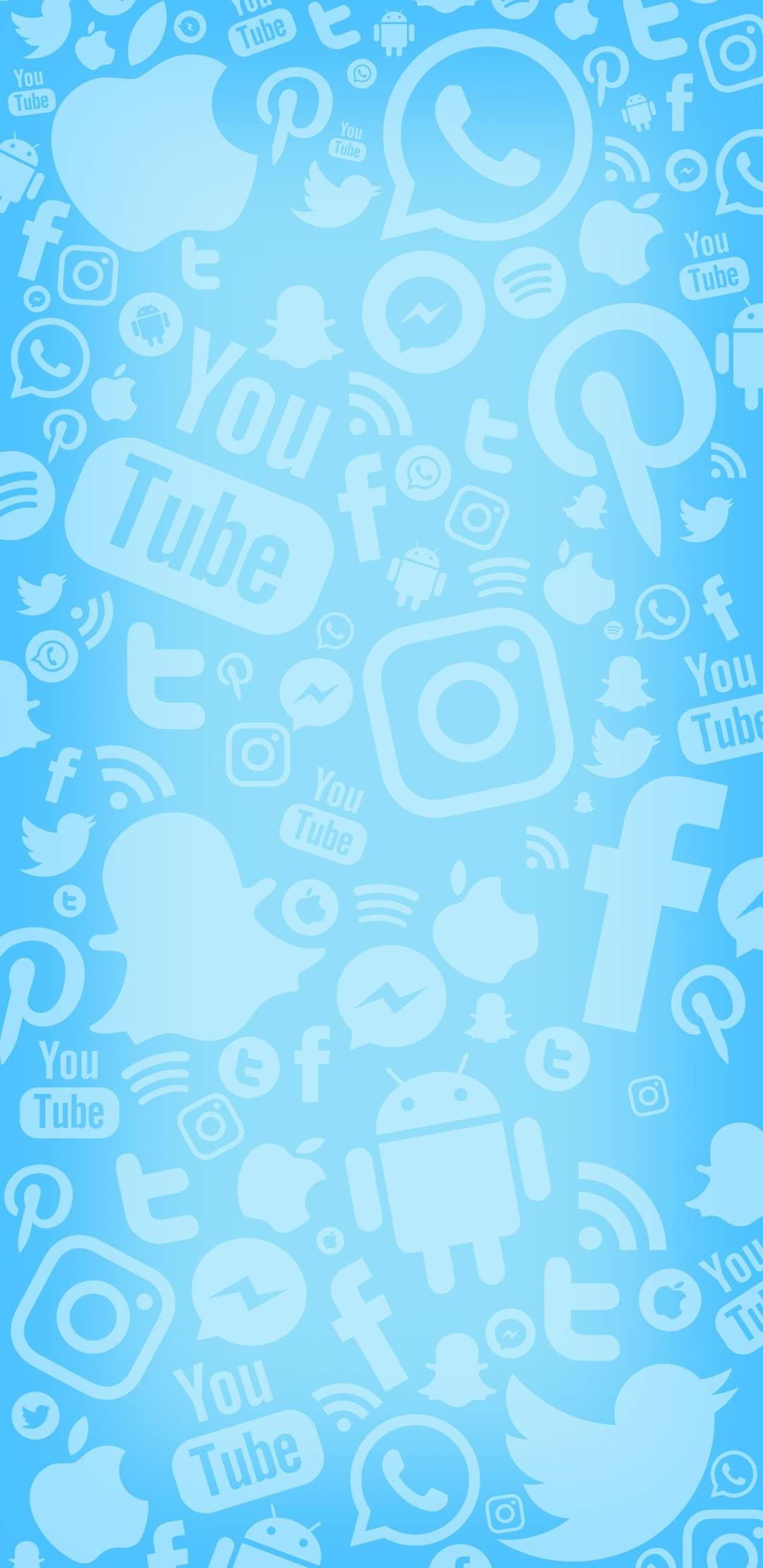 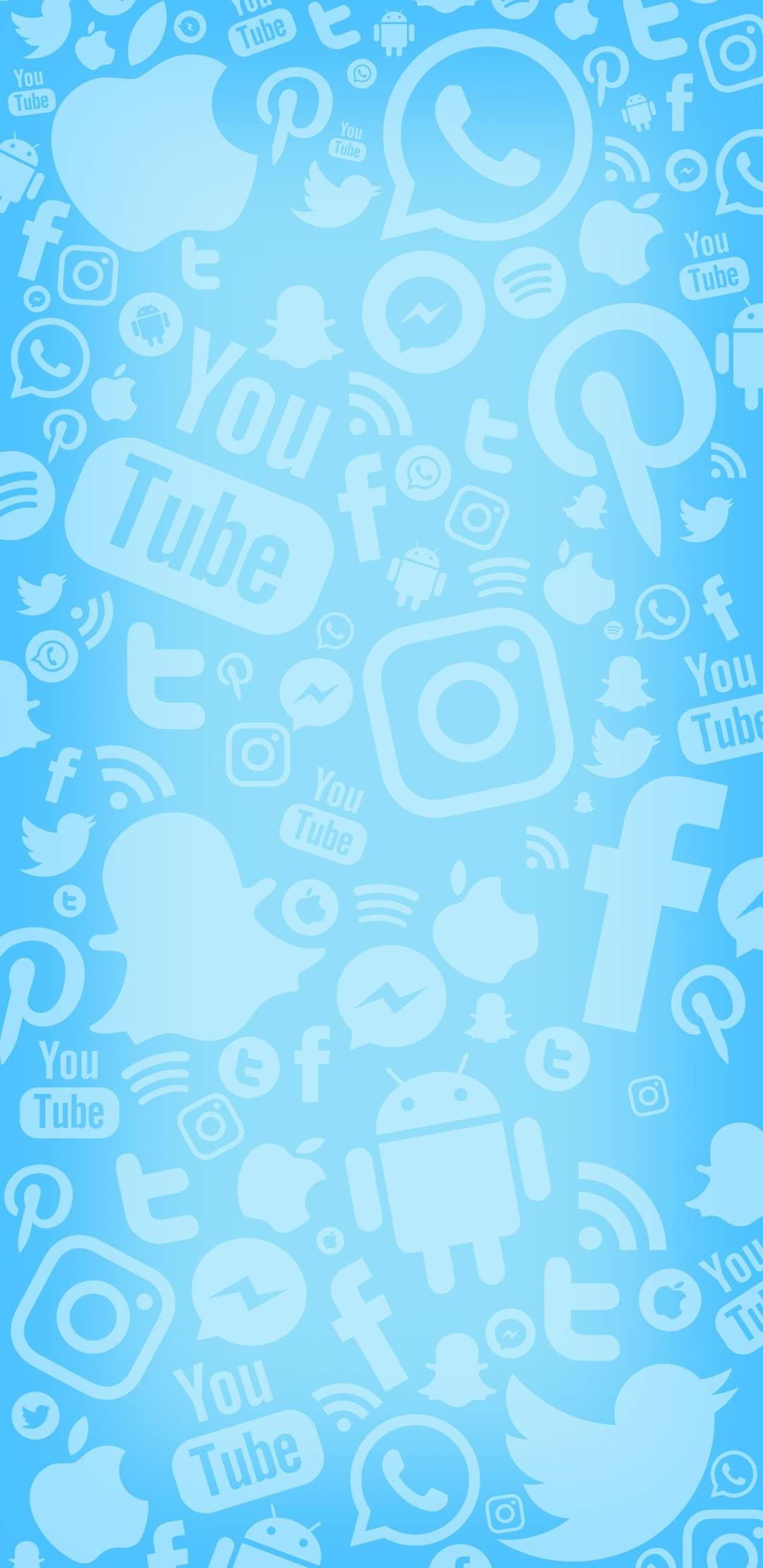 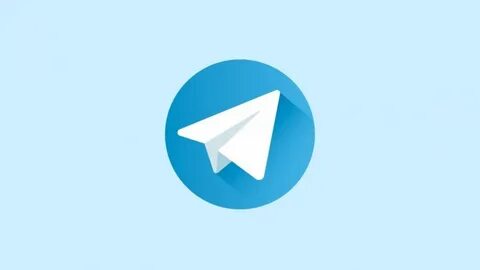 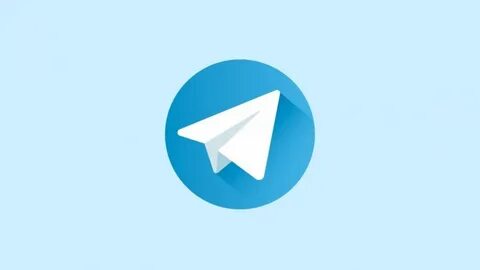 I like water sports. That’s why in future I will try diving and surfing.
What extreme sports would you like to try?
content
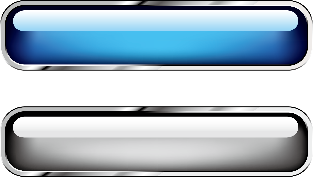 grammar
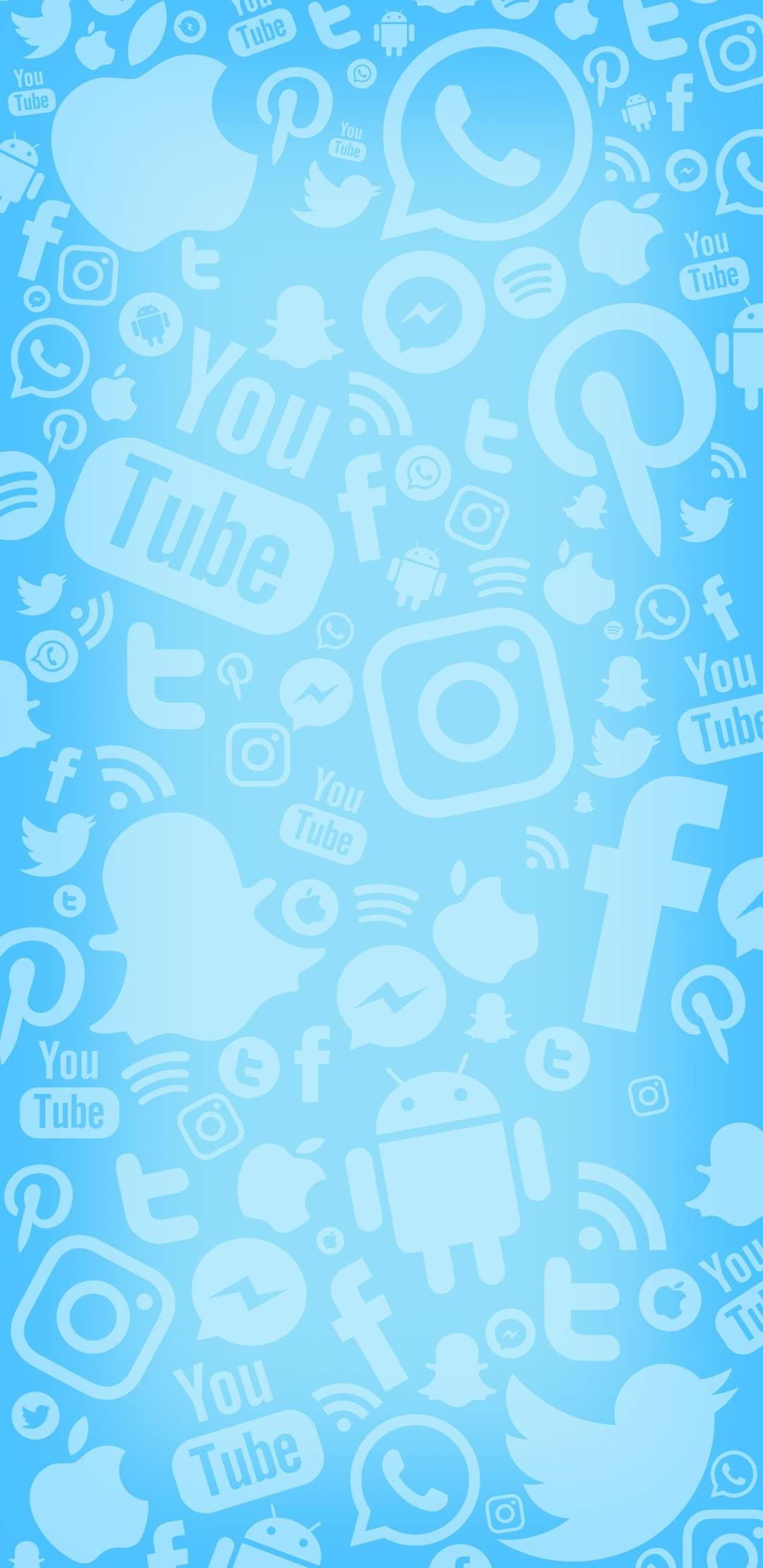 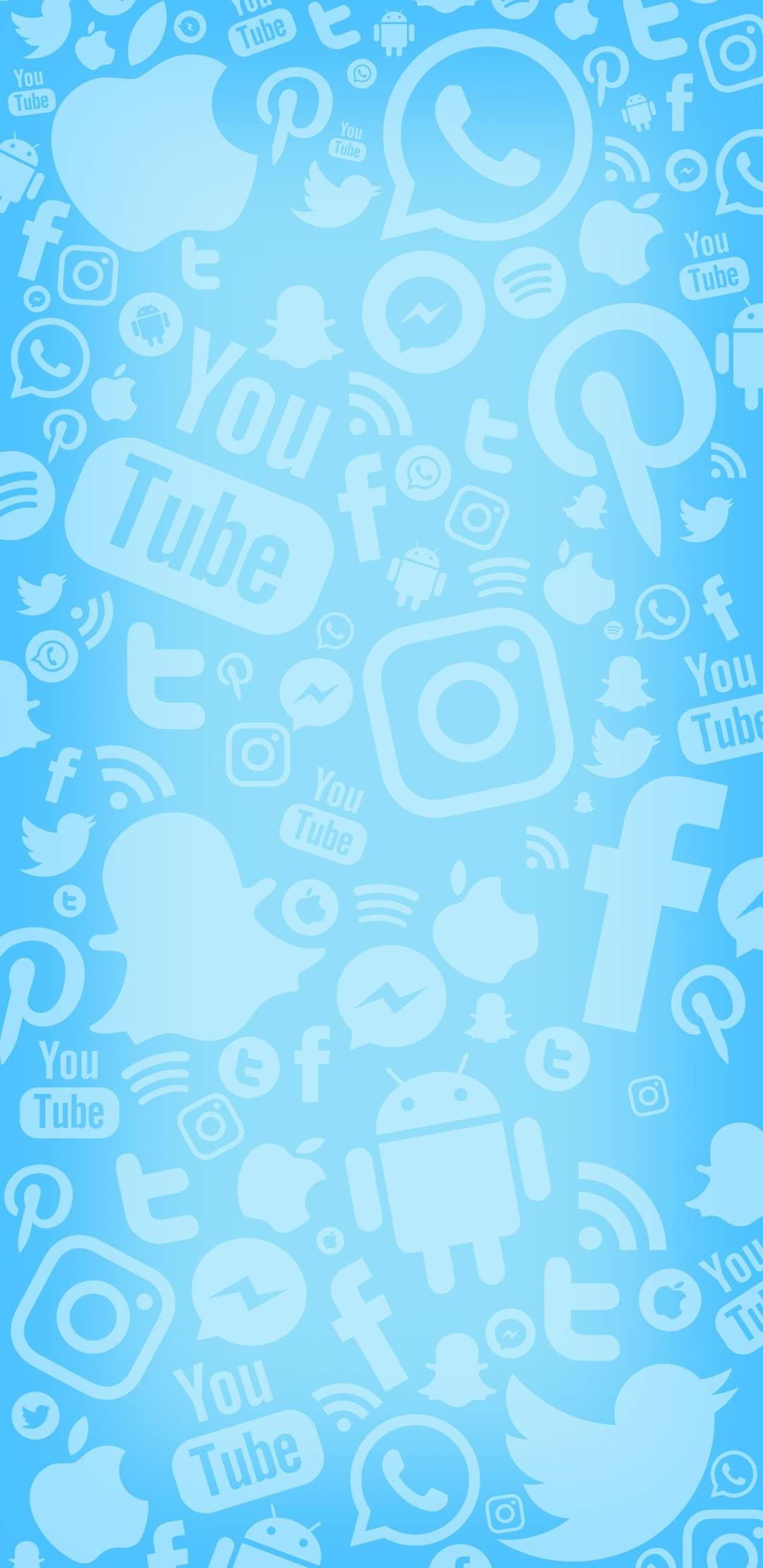 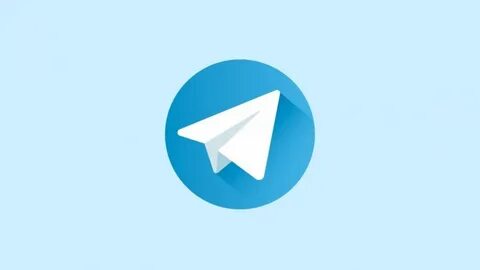 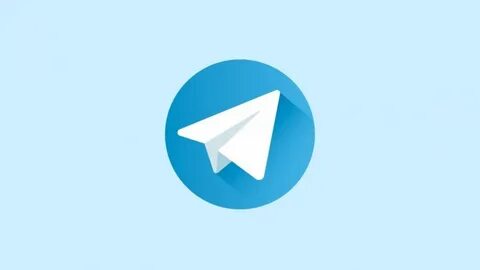 I like water sports. That’s why in future I will try diving and surfing.
What extreme sports would you like to try?
content
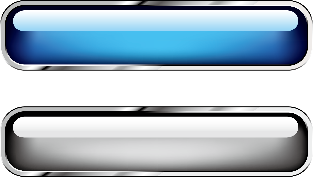 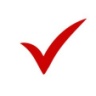 grammar
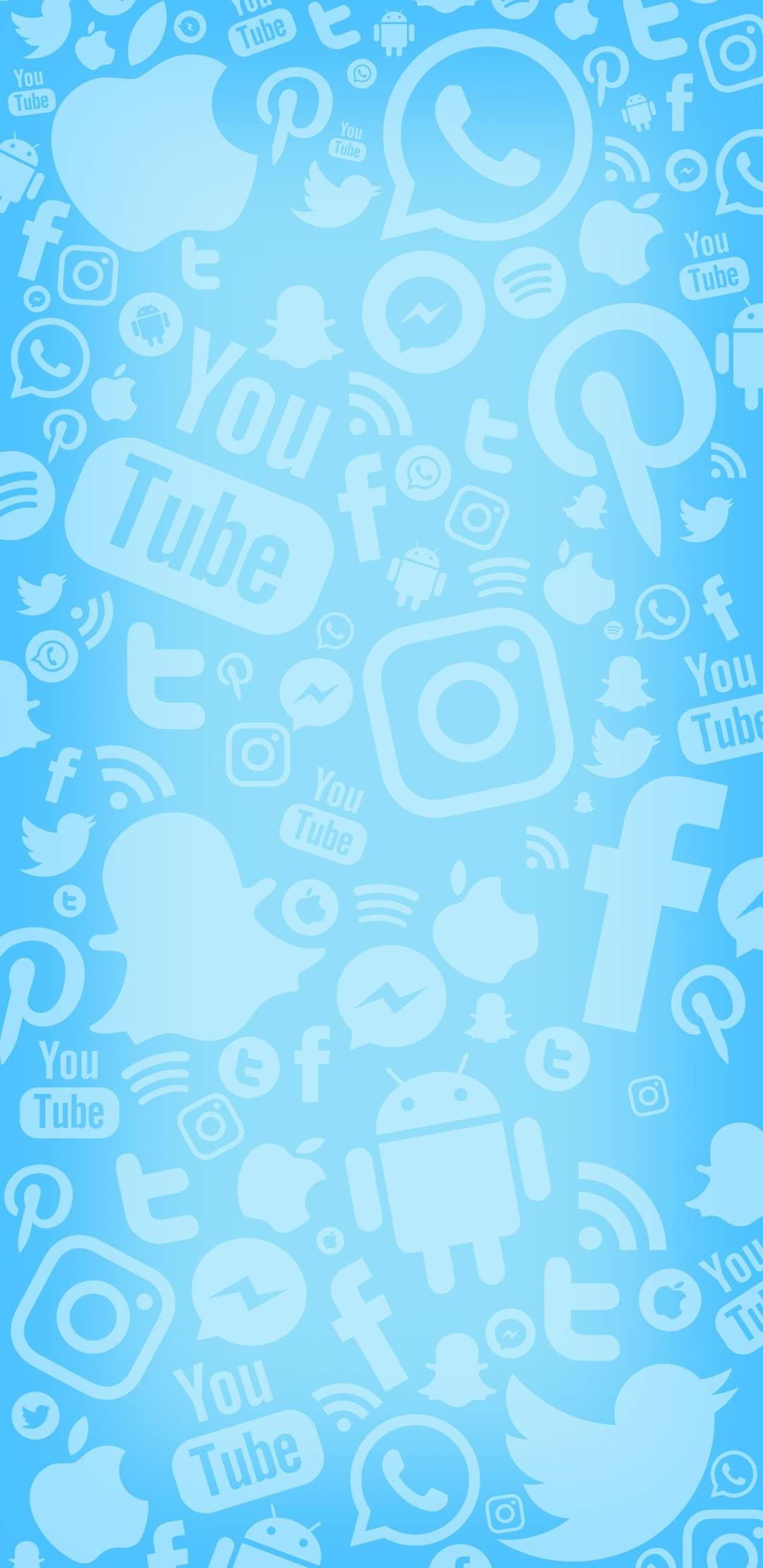 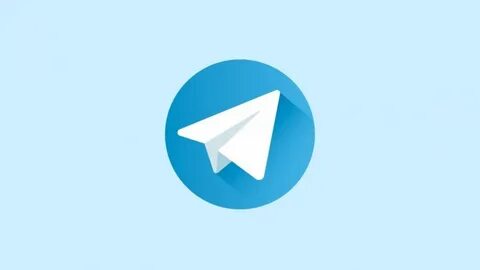 What extreme sports do you and your friends like to watch?
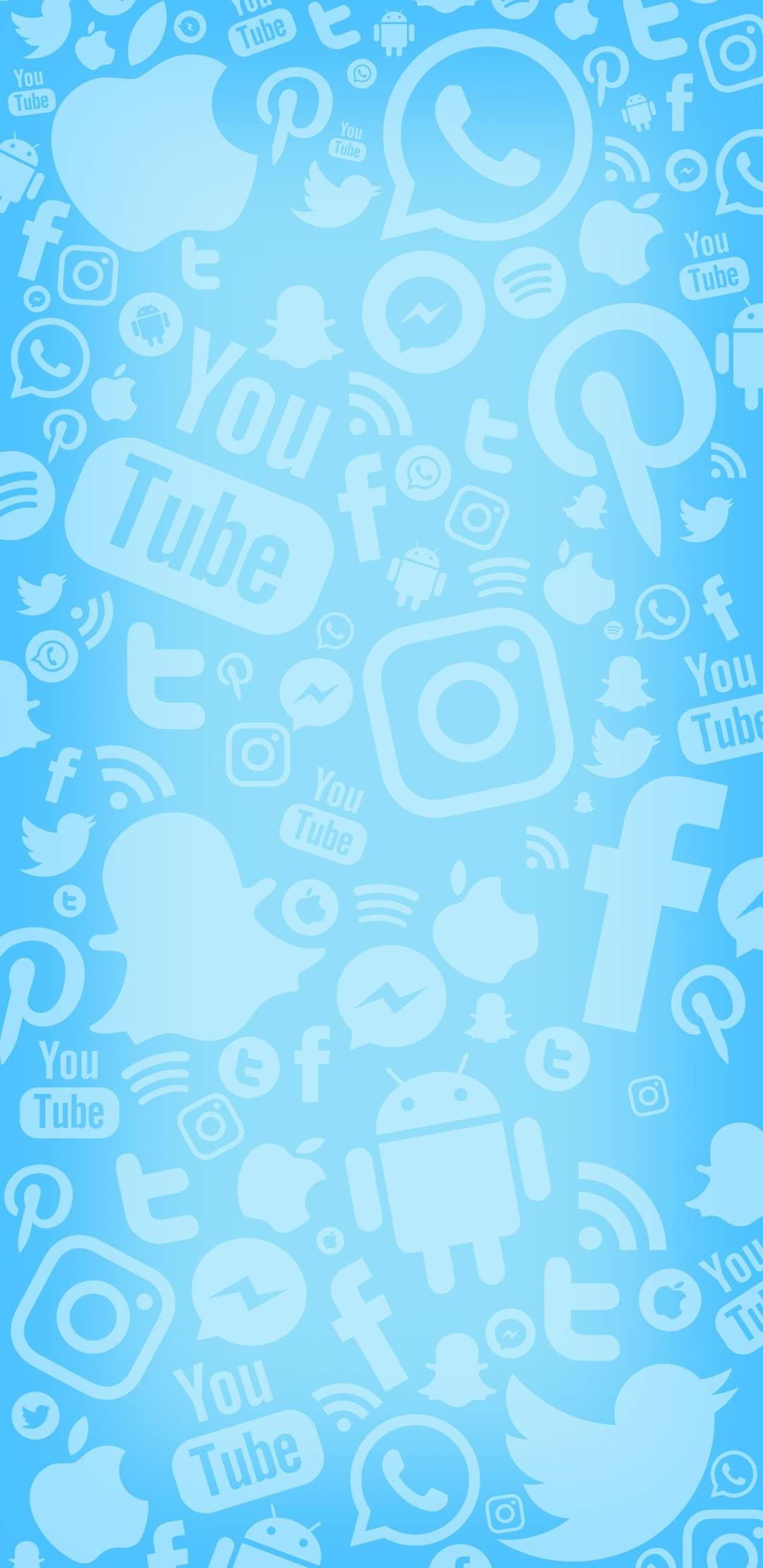 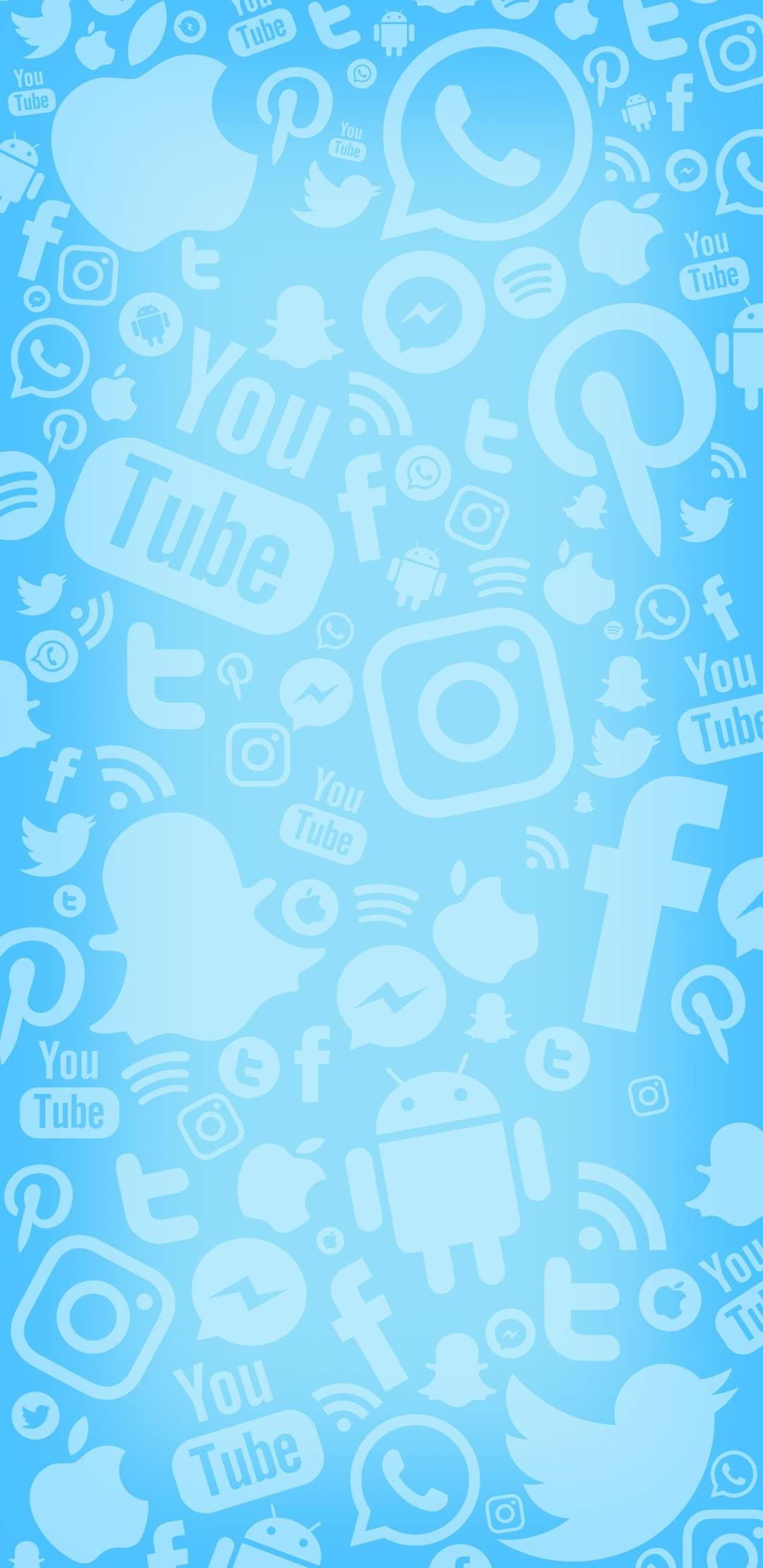 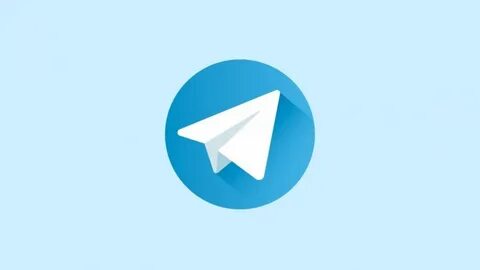 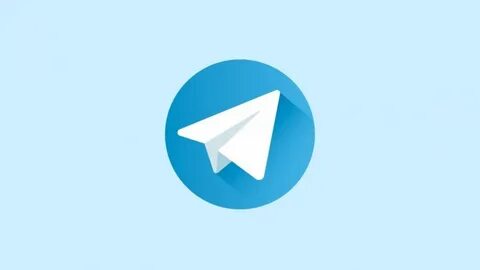 I like to watch bungee jumping and skydiving. At first people overcome a great fear of height and then feel freedom to do different tricks in the air.
What extreme sports do you and your friends like to watch?
content
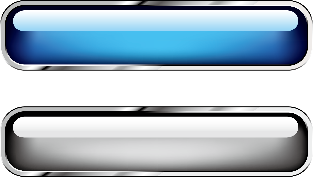 grammar
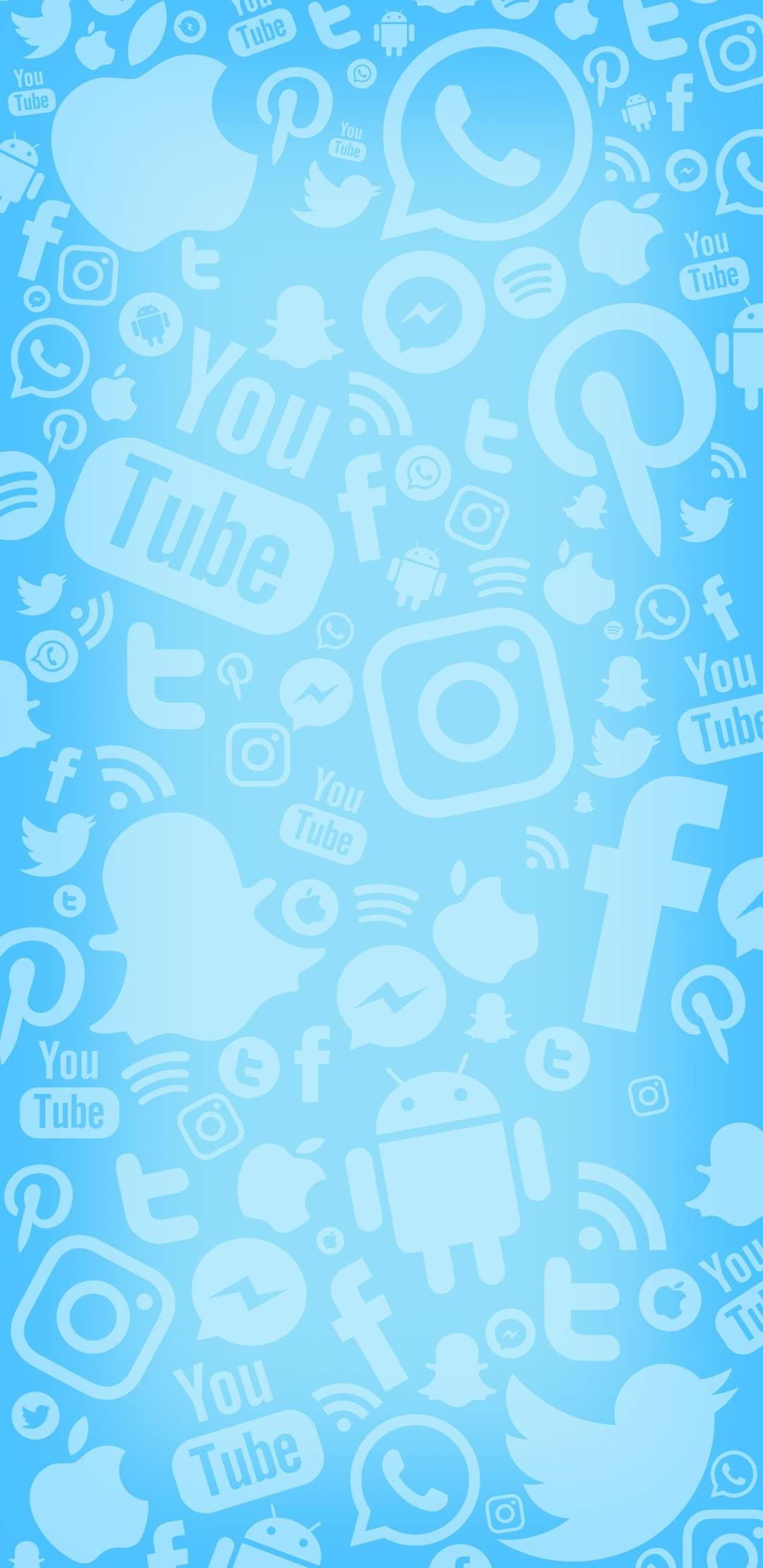 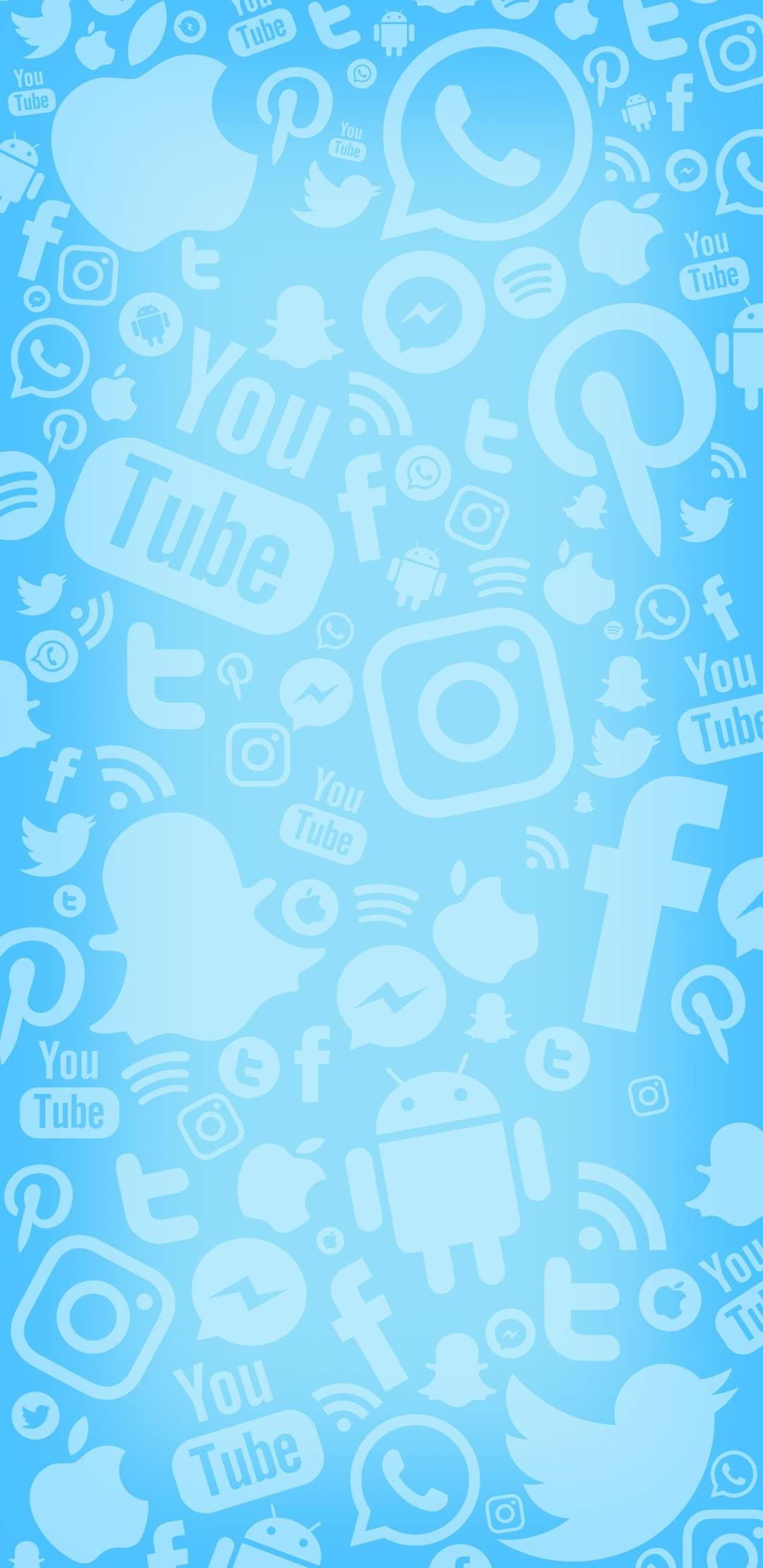 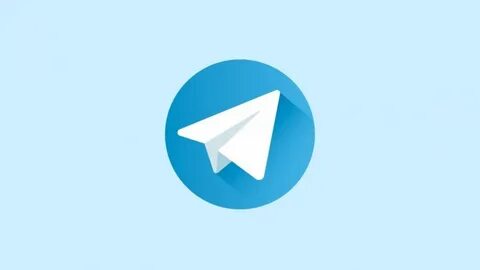 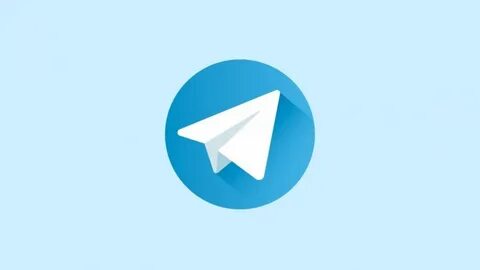 I like to watch bungee jumping and skydiving. At first people overcome a great fear of height and then feel freedom to do different tricks in the air.
What extreme sports do you and your friends like to watch?
content
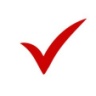 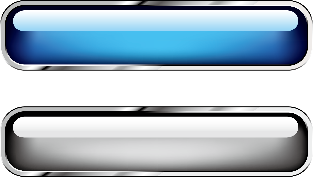 grammar
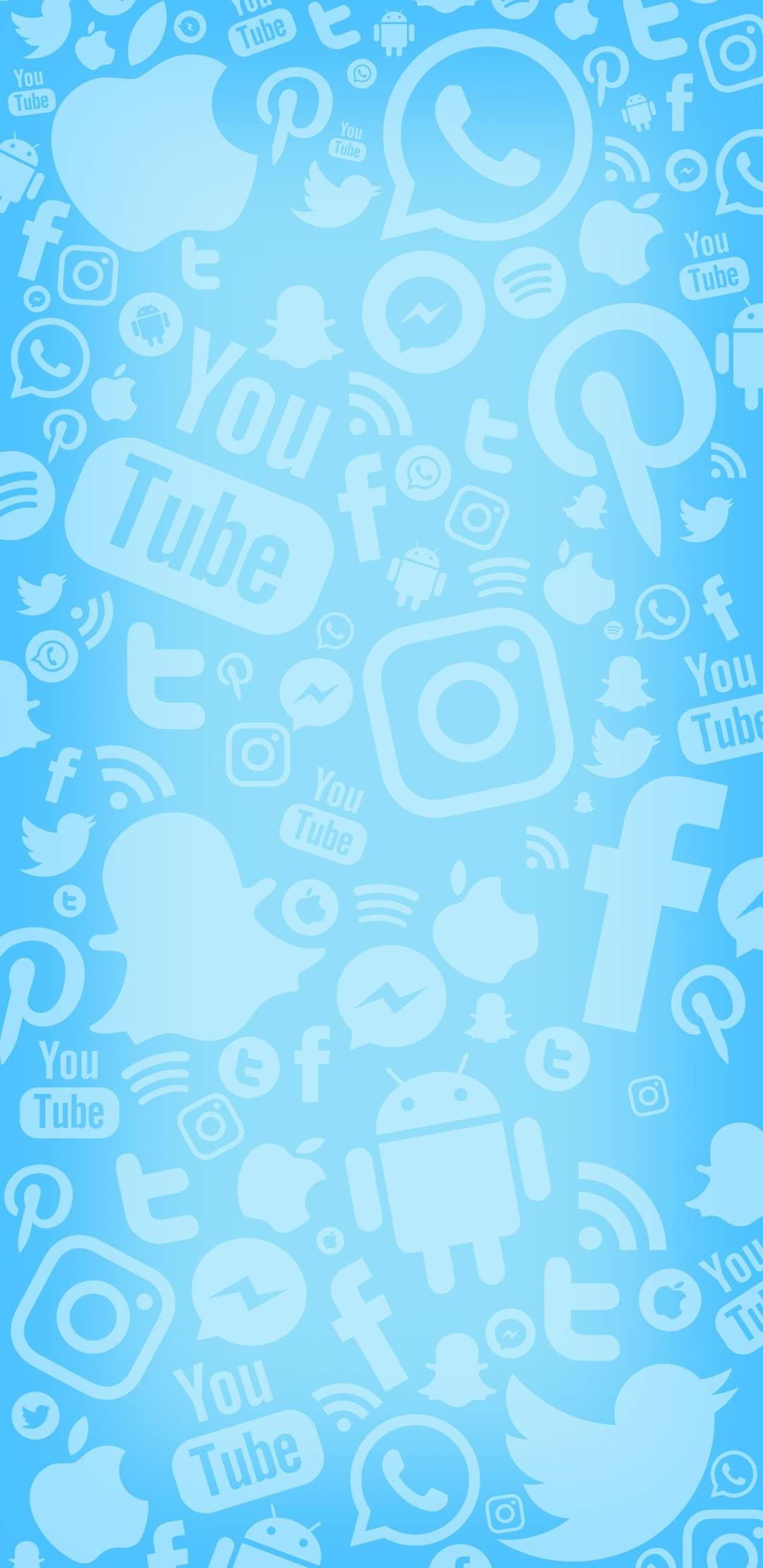 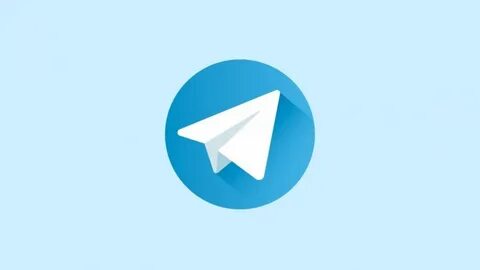 Have you ever tried a dangerous sport? Which one?
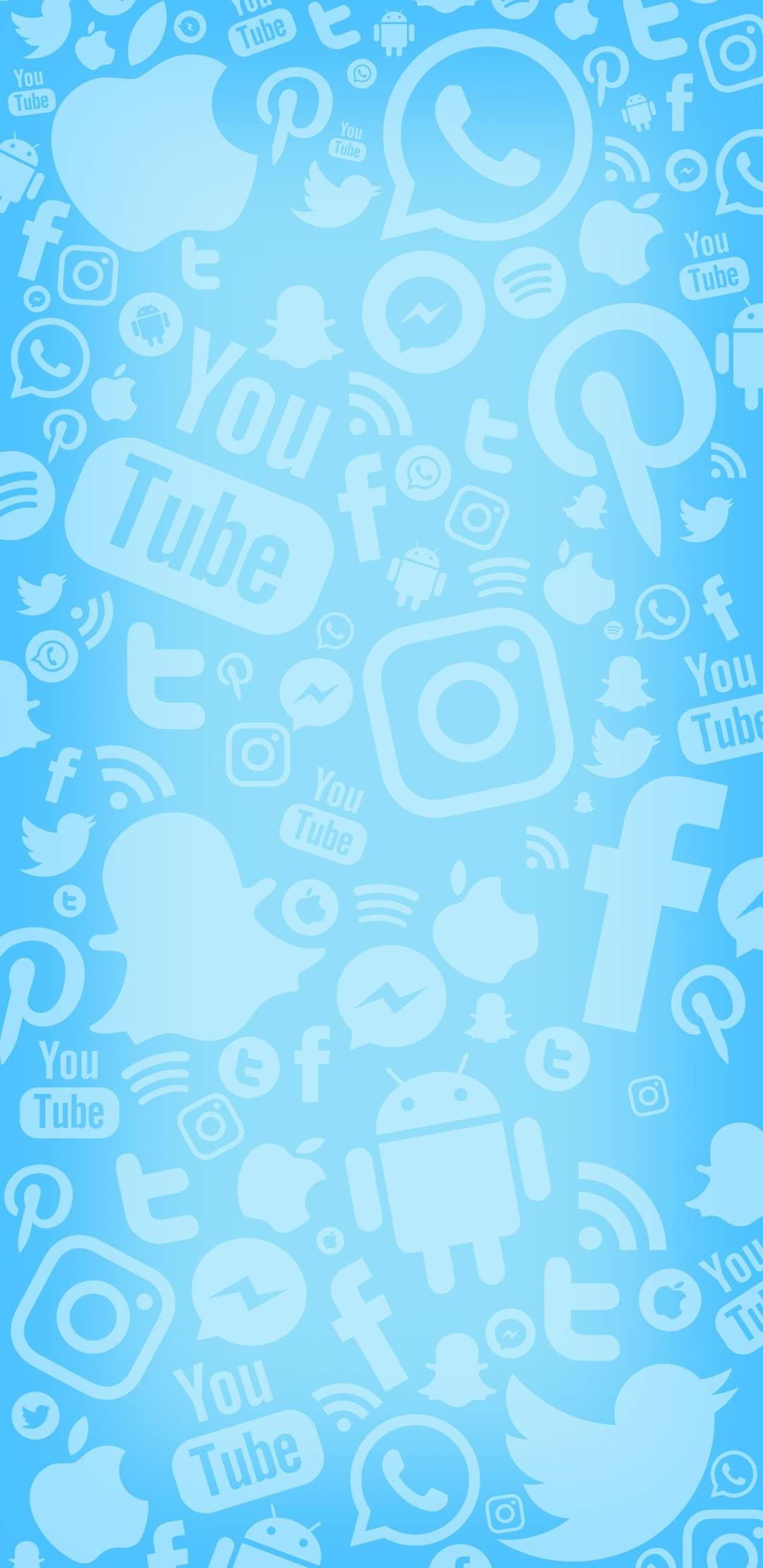 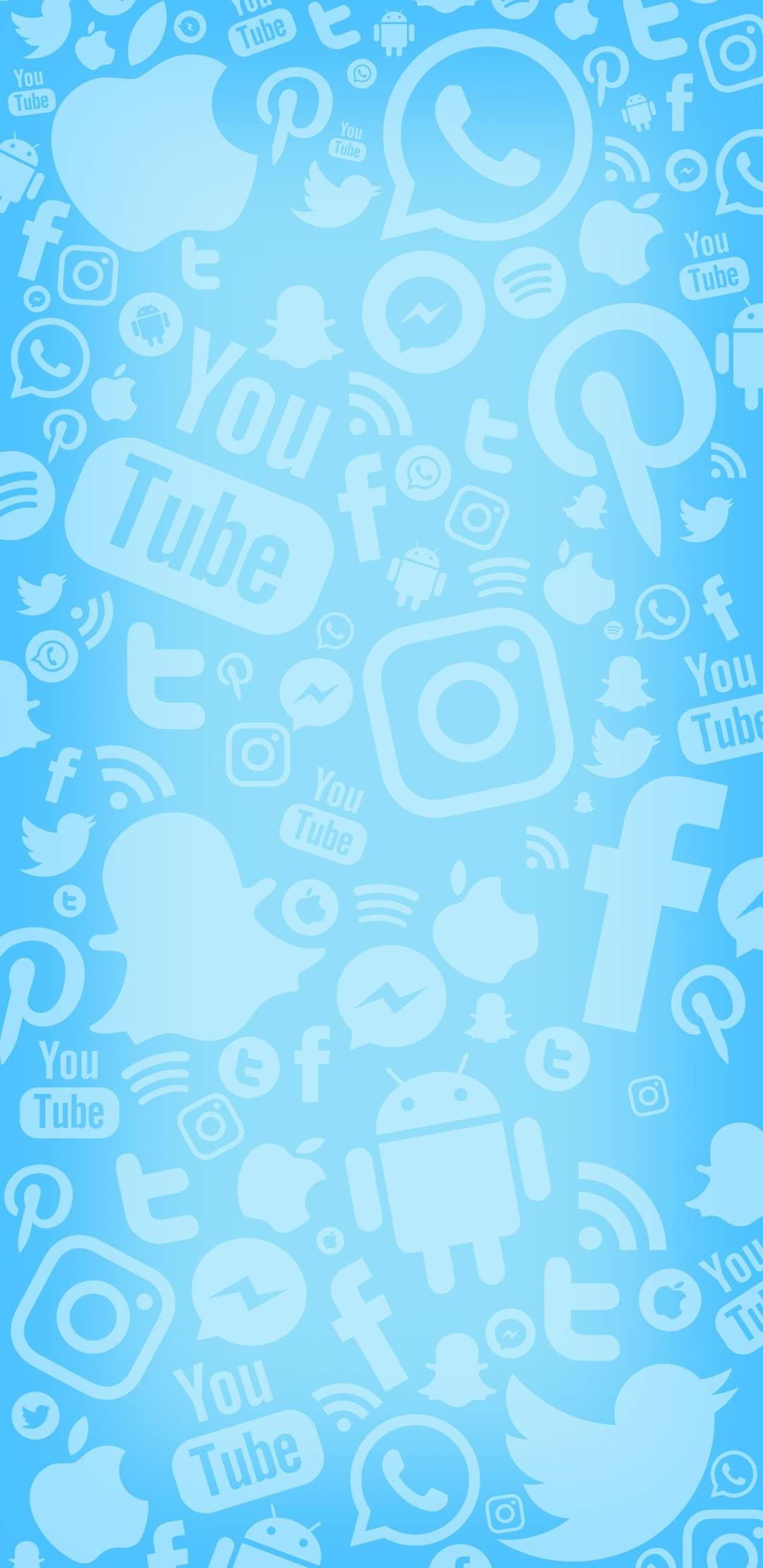 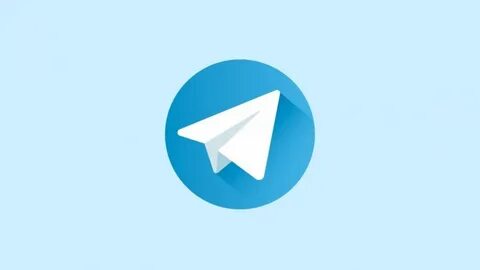 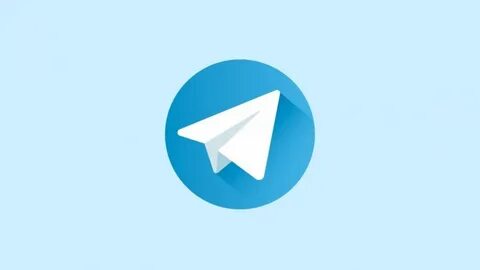 I have never tried dangerous sports. I’m a cautious person and I not involved in any extreme activities.
Have you ever tried a dangerous sport? Which one?
content
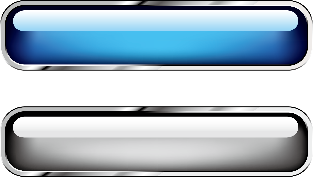 grammar
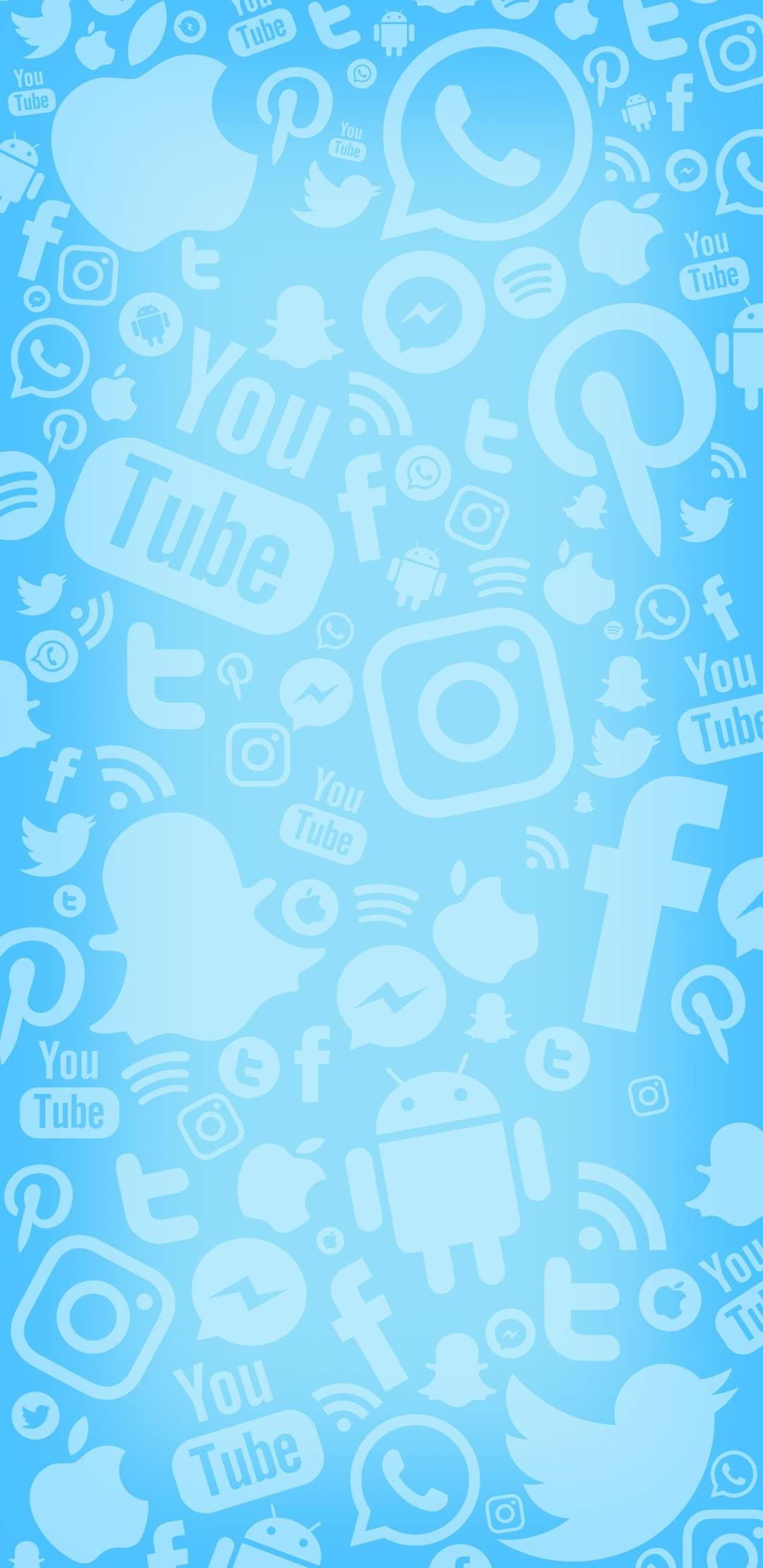 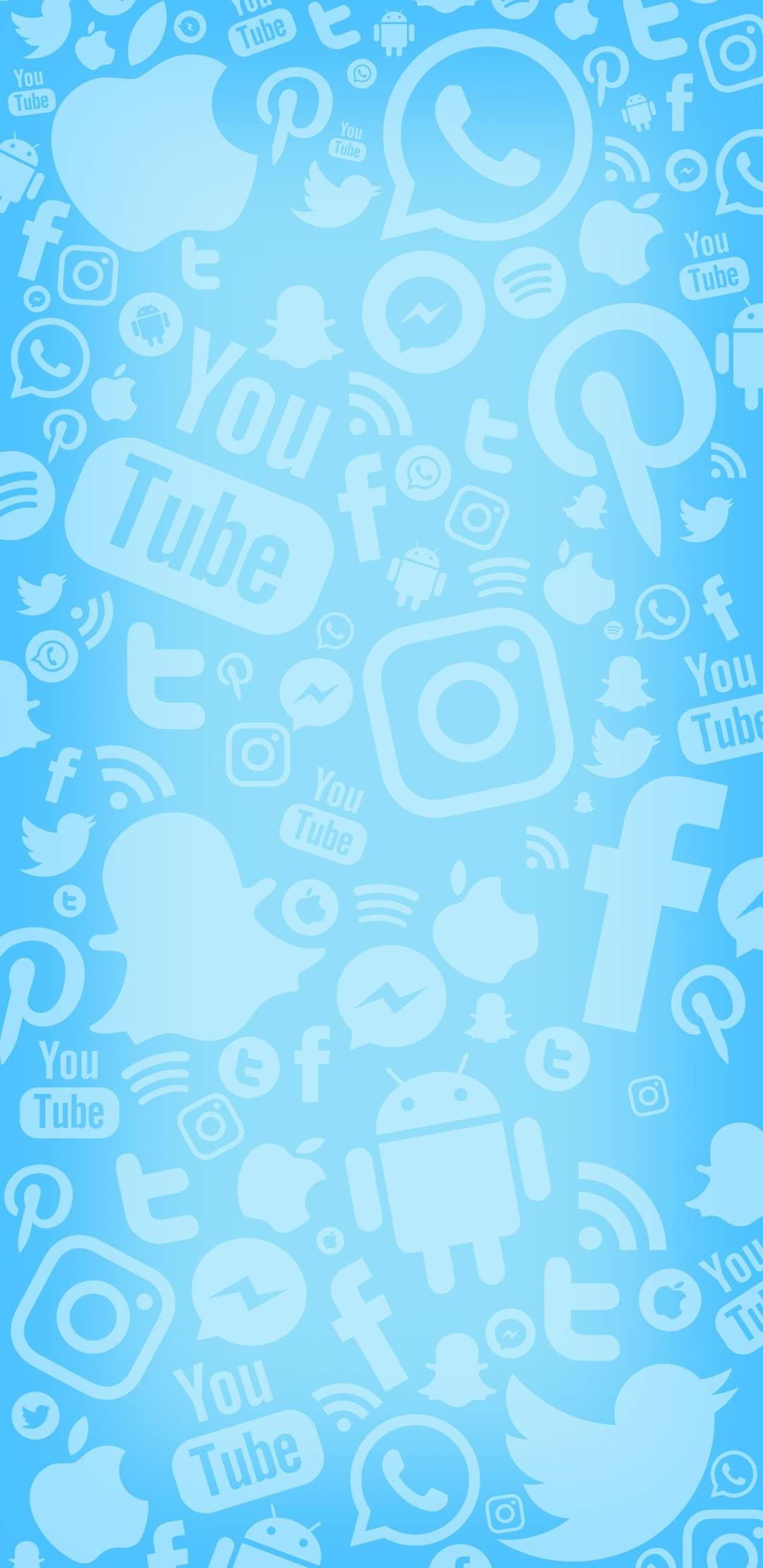 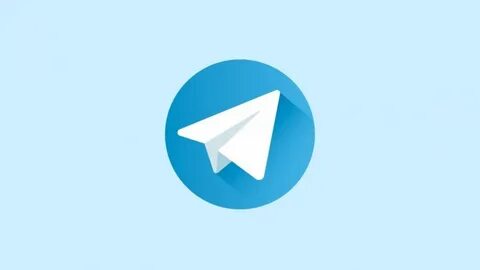 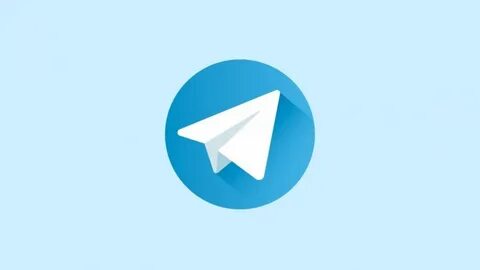 I have never tried dangerous sports. I’m a cautious person and I not involved in any extreme activities.
Have you ever tried a dangerous sport? Which one?
content
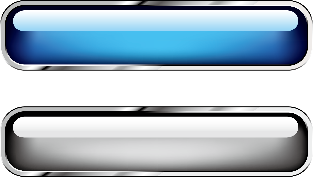 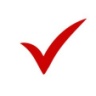 grammar
ORGANISE
AMBITIOUS
GOALS
PATIENT
ANGER
ANXIETY
COMPLETE
HIGHER
PURPOSE
SURPRISE
SENSE OF CONTROL
LEARNING
ZONE
GROWTH
ZONE
FEAR
ZONE
COMFORT ZONE
FEAR
BOREDOM
SAFETY
SATISFIED
EXCITEMENT
STAGNATION
MEANING
SAFE
STRESS
DEVELOPMENT
ABLE
MOTIVATED
SELF-GROWTH
Task 4. Imagine that you and your friend are doing a school project “Extreme activities”. You have found some illustrations and want to share the news. Leave a voice message to your friend. In 2.5 minutes be ready to:
-   	explain the choice of the illustrations for the project by briefly describing them and notingthe differences;
-   	mention the advantages (1–2) of the two extreme activities;
-   	mention the disadvantages (1–2) of the two extreme activities;
-   	express your opinion on the subject of the project – which of the extreme activities presented in the pictures you’d prefer and why.
You will speak for not more than 3 minutes (12–15 sentences). You have to talk continuously.
Photo 1       			 Photo 2
Introduction
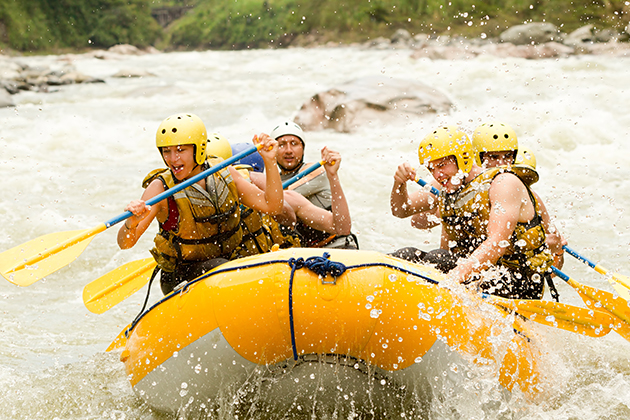 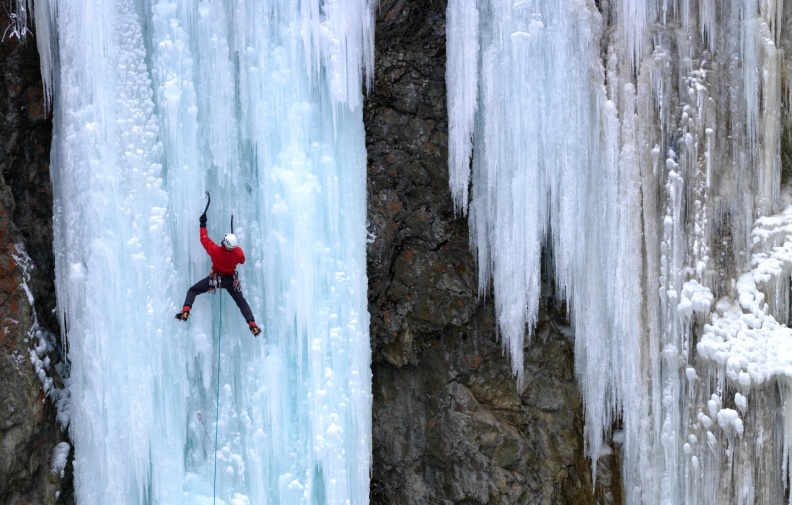 Task 4. Imagine that you and your friend are doing a school project “Extreme activities”. You have found some illustrations and want to share the news. Leave a voice message to your friend. In 2.5 minutes be ready to:
-   	explain the choice of the illustrations for the project by briefly describing them and notingthe differences;
-   	mention the advantages (1–2) of the two extreme activities;
-   	mention the disadvantages (1–2) of the two extreme activities;
-   	express your opinion on the subject of the project – which of the extreme activities presented in the pictures you’d prefer and why.
You will speak for not more than 3 minutes (12–15 sentences). You have to talk continuously.
Photo 1       			 Photo 2
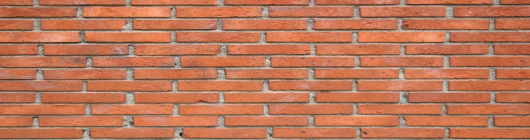 Introduction
Brief description of the photos
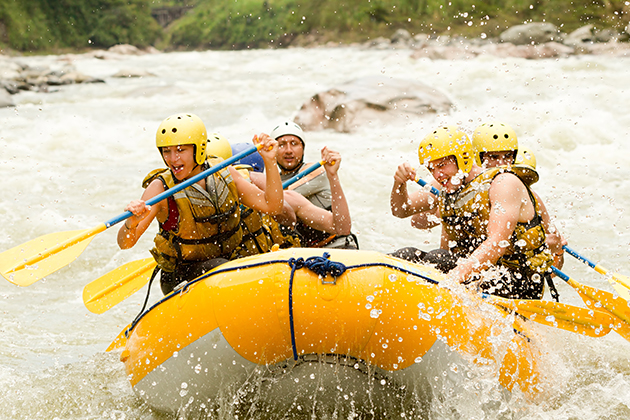 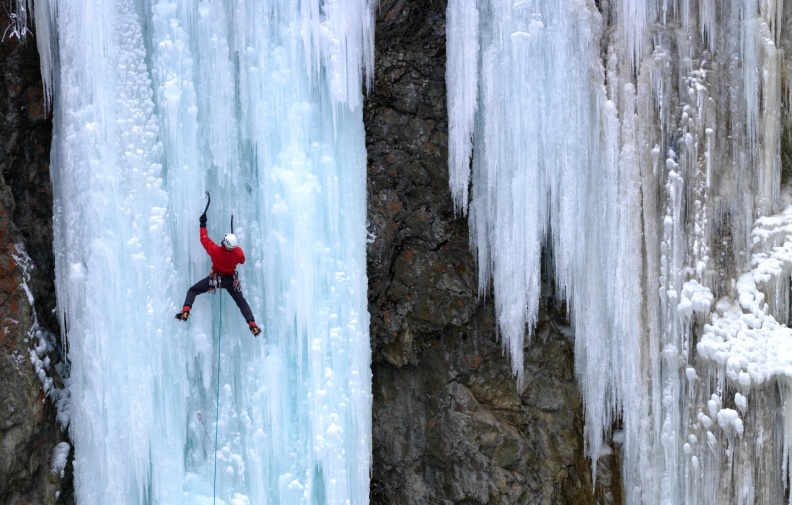 Task 4. Imagine that you and your friend are doing a school project “Extreme activities”. You have found some illustrations and want to share the news. Leave a voice message to your friend. In 2.5 minutes be ready to:
-   	explain the choice of the illustrations for the project by briefly describing them and notingthe differences;
-   	mention the advantages (1–2) of the two extreme activities;
-   	mention the disadvantages (1–2) of the two extreme activities;
-   	express your opinion on the subject of the project – which of the extreme activities presented in the pictures you’d prefer and why.
You will speak for not more than 3 minutes (12–15 sentences). You have to talk continuously.
Photo 1       			 Photo 2
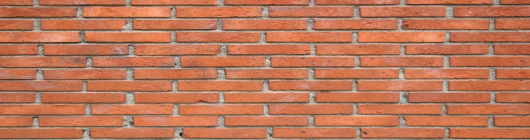 Introduction
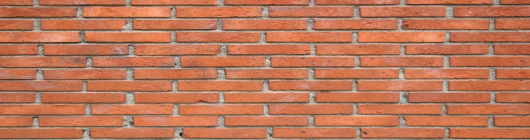 Brief description of the photos
Noting the difference
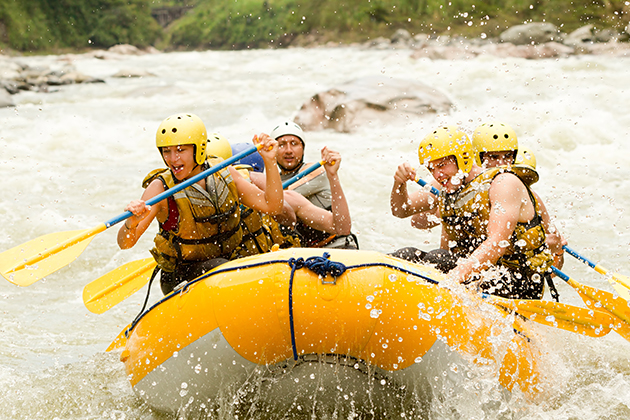 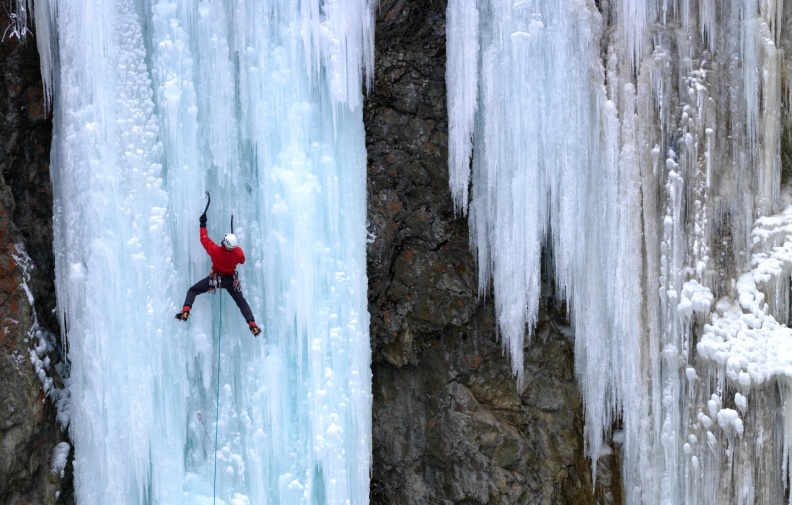 Task 4. Imagine that you and your friend are doing a school project “Extreme activities”. You have found some illustrations and want to share the news. Leave a voice message to your friend. In 2.5 minutes be ready to:
-   	explain the choice of the illustrations for the project by briefly describing them and notingthe differences;
-   	mention the advantages (1–2) of the two extreme activities;
-   	mention the disadvantages (1–2) of the two extreme activities;
-   	express your opinion on the subject of the project – which of the extreme activities presented in the pictures you’d prefer and why.
You will speak for not more than 3 minutes (12–15 sentences). You have to talk continuously.
Photo 1       			Photo 2
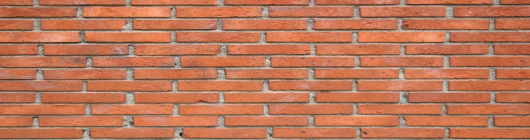 Introduction
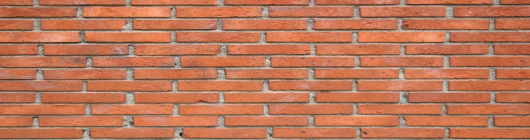 Brief description of the photos
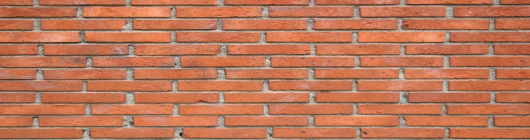 Noting the difference
Advantages and disadvantages (photo 1)
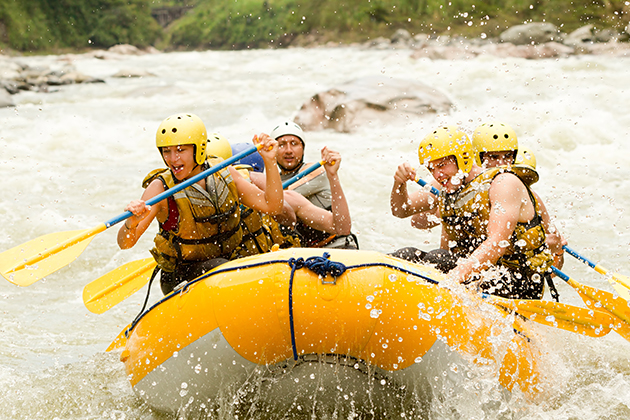 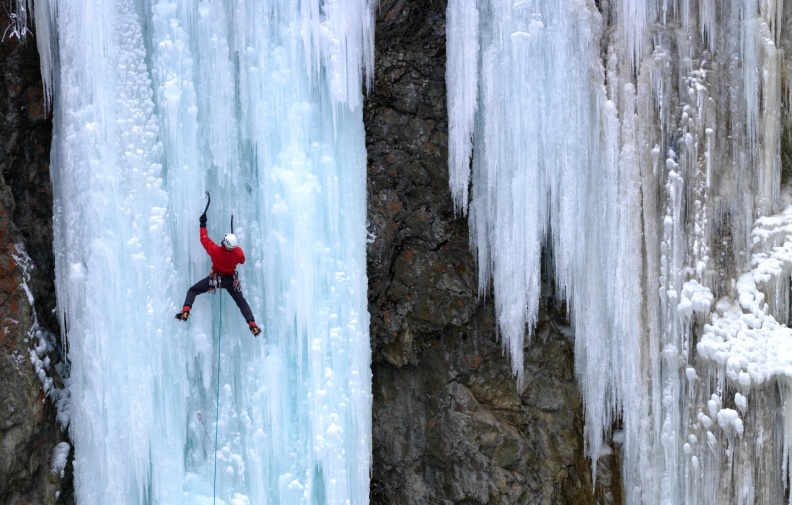 Task 4. Imagine that you and your friend are doing a school project “Extreme activities”. You have found some illustrations and want to share the news. Leave a voice message to your friend. In 2.5 minutes be ready to:
-   	explain the choice of the illustrations for the project by briefly describing them and notingthe differences;
-   	mention the advantages (1–2) of the two extreme activities;
-   	mention the disadvantages (1–2) of the two extreme activities;
-   	express your opinion on the subject of the project – which of the extreme activities presented in the pictures you’d prefer and why.
You will speak for not more than 3 minutes (12–15 sentences). You have to talk continuously.
Photo 1       			Photo 2
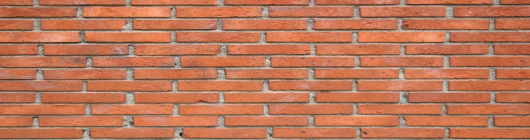 Introduction
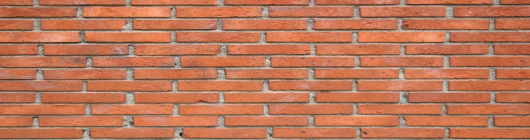 Brief description of the photos
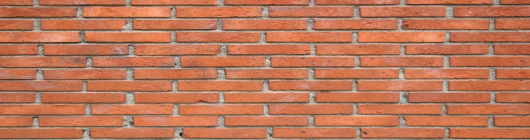 Noting the difference
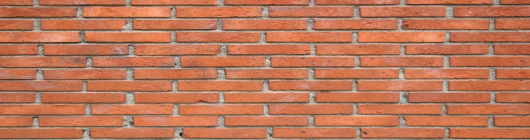 Advantages and disadvantages (photo 1)
Advantages and disadvantages (photo 2)
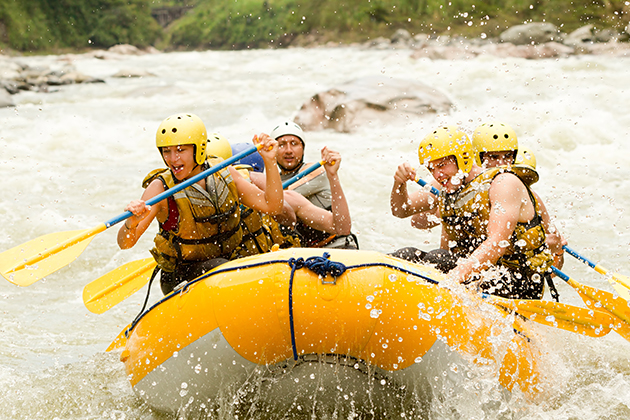 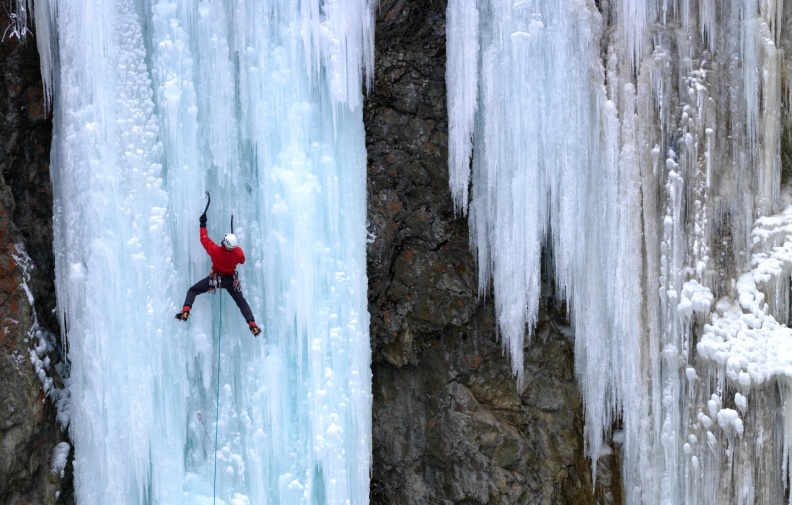 Task 4. Imagine that you and your friend are doing a school project “Extreme activities”. You have found some illustrations and want to share the news. Leave a voice message to your friend. In 2.5 minutes be ready to:
-   	explain the choice of the illustrations for the project by briefly describing them and notingthe differences;
-   	mention the advantages (1–2) of the two extreme activities;
-   	mention the disadvantages (1–2) of the two extreme activities;
-   	express your opinion on the subject of the project – which of the extreme activities presented in the pictures you’d prefer and why.
You will speak for not more than 3 minutes (12–15 sentences). You have to talk continuously.
Photo 1       			Photo 2
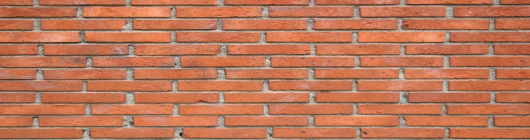 Introduction
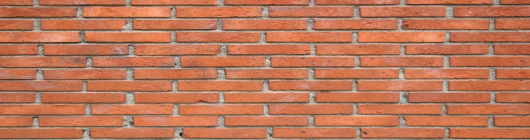 Brief description of the photos
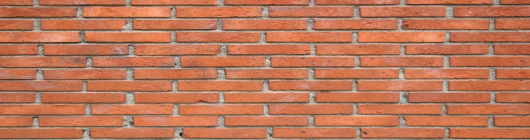 Noting the difference
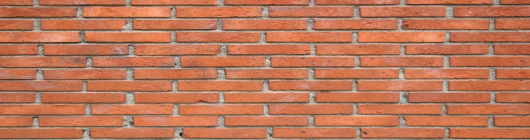 Advantages and disadvantages (photo 1)
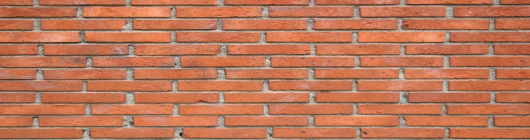 Advantages and disadvantages (photo 2)
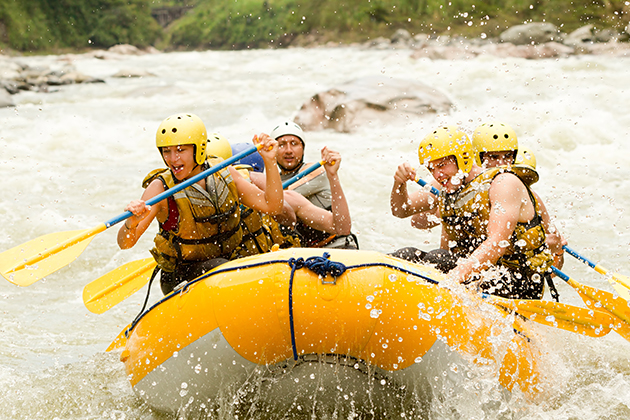 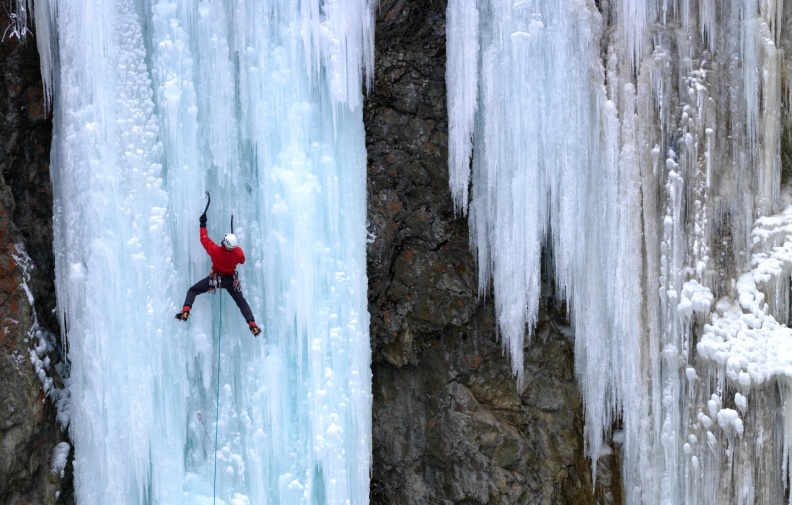 Opinion on the subject
Task 4. Imagine that you and your friend are doing a school project “Extreme activities”. You have found some illustrations and want to share the news. Leave a voice message to your friend. In 2.5 minutes be ready to:
-   	explain the choice of the illustrations for the project by briefly describing them and notingthe differences;
-   	mention the advantages (1–2) of the two extreme activities;
-   	mention the disadvantages (1–2) of the two extreme activities;
-   	express your opinion on the subject of the project – which of the extreme activities presented in the pictures you’d prefer and why.
You will speak for not more than 3 minutes (12–15 sentences). You have to talk continuously.
Photo 1       			Photo 2
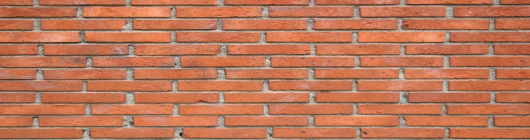 Introduction
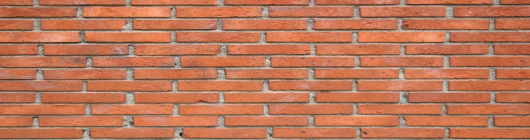 Brief description of the photos
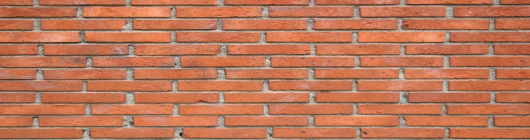 Noting the difference
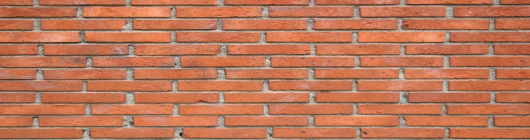 Advantages and disadvantages (photo 1)
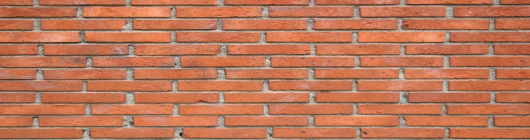 Advantages and disadvantages (photo 2)
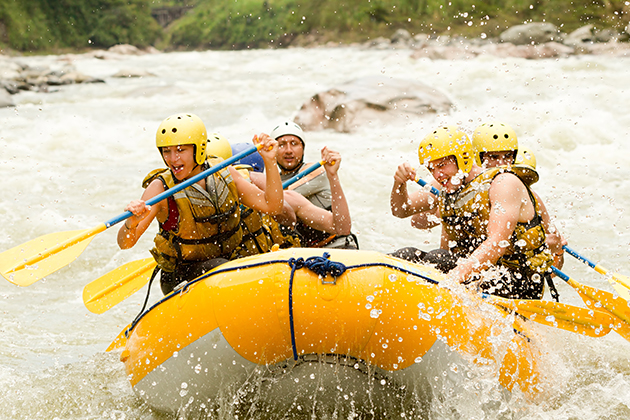 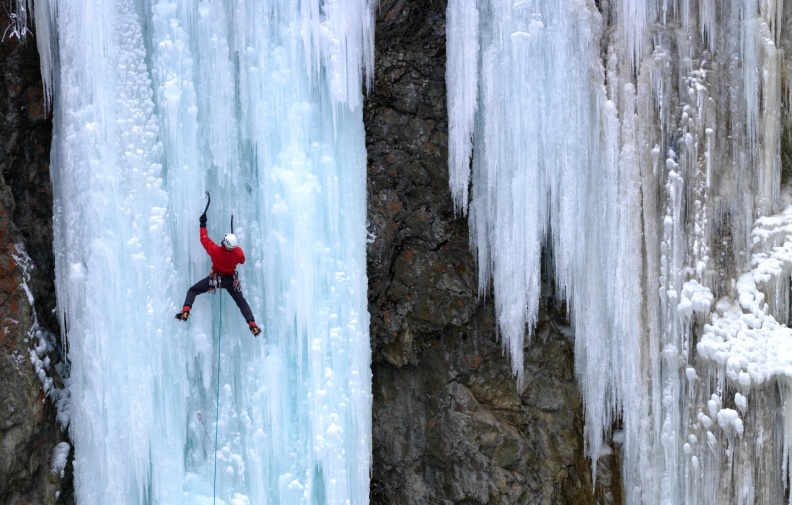 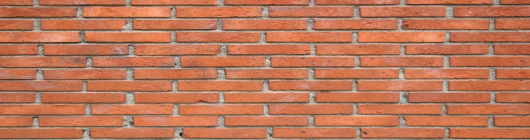 Opinion on the subject
What you prefer/would prefer/ like…. and why
Task 4. Imagine that you and your friend are doing a school project “Extreme activities”. You have found some illustrations and want to share the news. Leave a voice message to your friend. In 2.5 minutes be ready to:
-   	explain the choice of the illustrations for the project by briefly describing them and notingthe differences;
-   	mention the advantages (1–2) of the two extreme activities;
-   	mention the disadvantages (1–2) of the two extreme activities;
-   	express your opinion on the subject of the project – which of the extreme activities presented in the pictures you’d prefer and why.
You will speak for not more than 3 minutes (12–15 sentences). You have to talk continuously.
Photo 1       			Photo 2
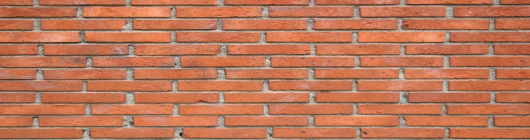 Introduction
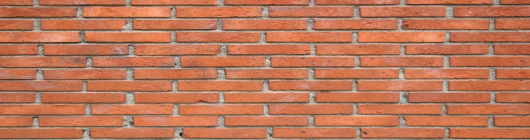 Brief description of the photos
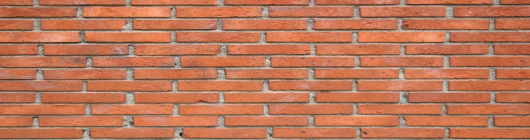 Noting the difference
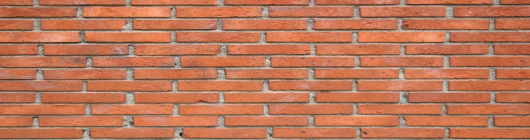 Advantages and disadvantages (photo 1)
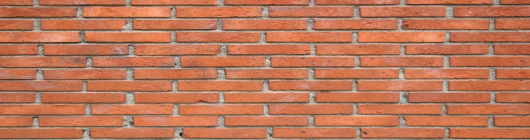 Advantages and disadvantages (photo 2)
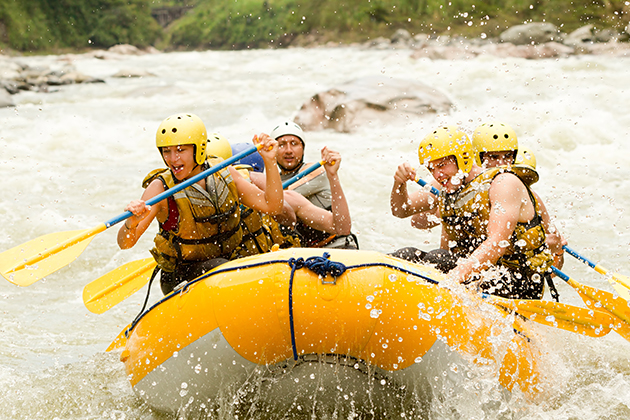 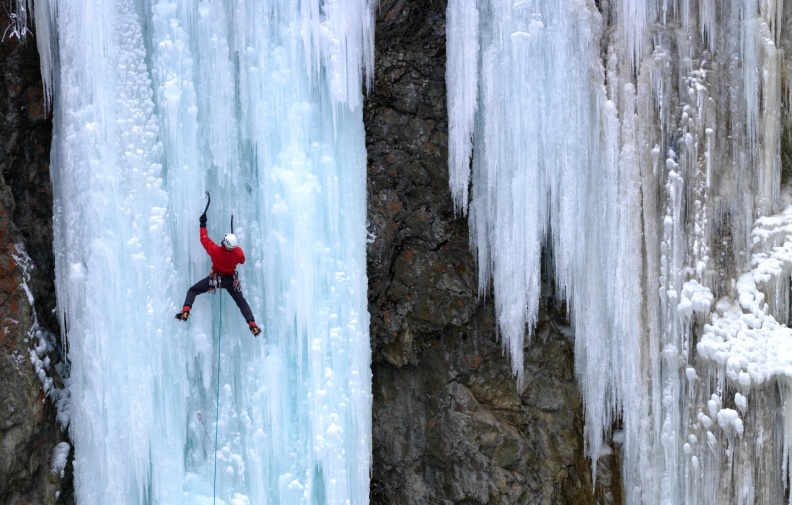 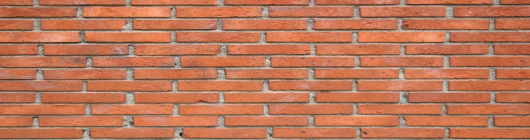 Opinion on the subject
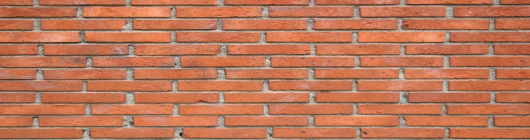 What you prefer/would prefer/ like…. and why
Closing remark
Task 4. Imagine that you and your friend are doing a school project “Extreme activities”. You have found some illustrations and want to share the news. Leave a voice message to your friend. In 2.5 minutes be ready to:
-   	explain the choice of the illustrations for the project by briefly describing them and notingthe differences;
-   	mention the advantages (1–2) of the two extreme activities;
-   	mention the disadvantages (1–2) of the two extreme activities;
-   	express your opinion on the subject of the project – which of the extreme activities presented in the pictures you’d prefer and why.
You will speak for not more than 3 minutes (12–15 sentences). You have to talk continuously.
Photo 1       			 Photo 2
Well done!
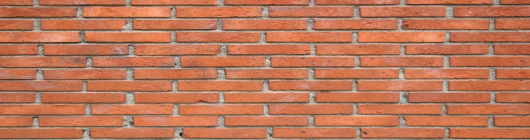 Introduction
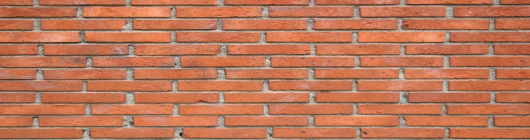 Brief description of the photos
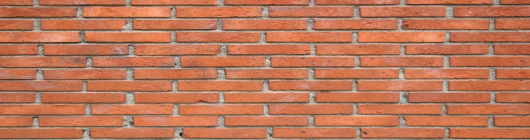 Noting the difference
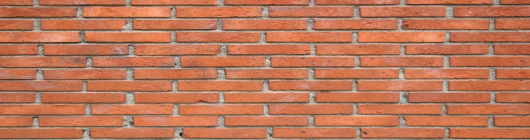 Advantages and disadvantages (photo 1)
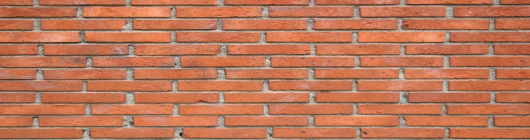 Advantages and disadvantages (photo 2)
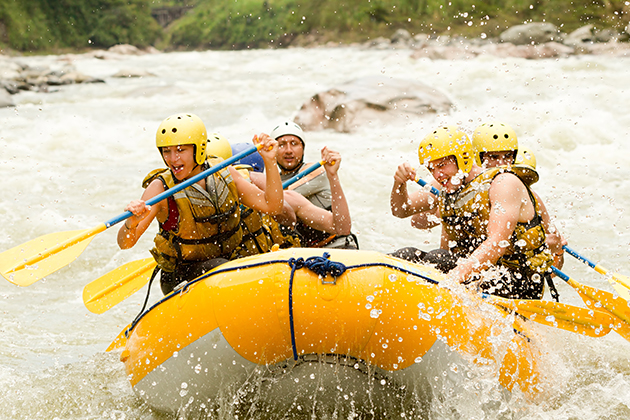 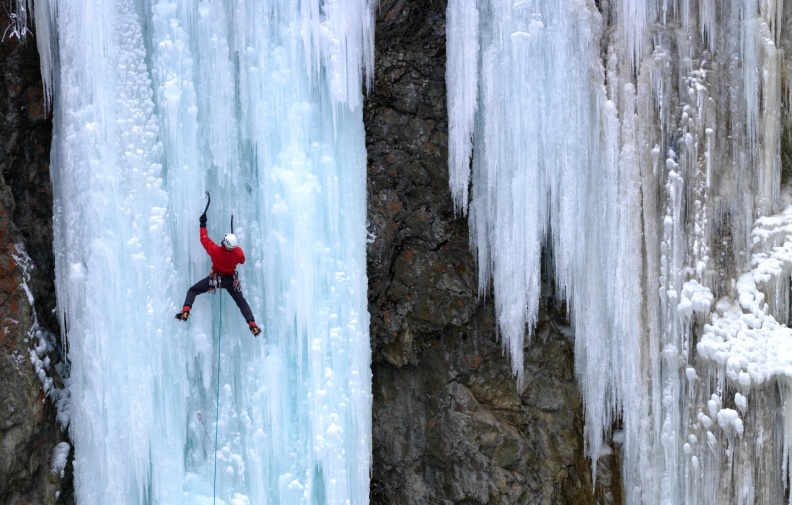 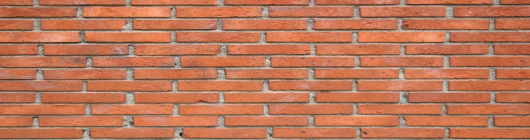 Opinion on the subject
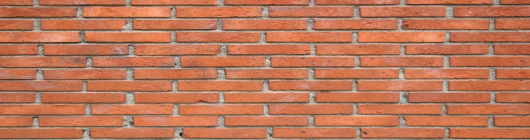 What you prefer/would prefer/ like…. and why
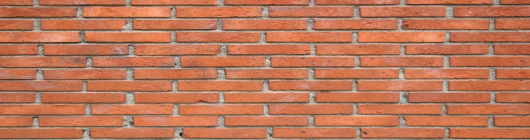 Closing remark
ORGANISE
AMBITIOUS
GOALS
PATIENT
ANGER
ANXIETY
COMPLETE
HIGHER
PURPOSE
SURPRISE
SENSE OF CONTROL
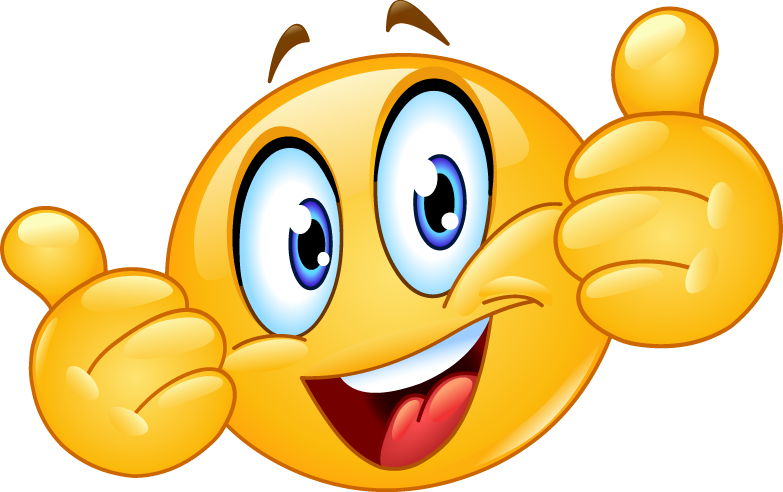 LEARNING
ZONE
FEAR
ZONE
COMFORT ZONE
FEAR
BOREDOM
SAFETY
SATISFIED
EXCITEMENT
STAGNATION
MEANING
SAFE
STRESS
DEVELOPMENT
ABLE
MOTIVATED
SELF-GROWTH
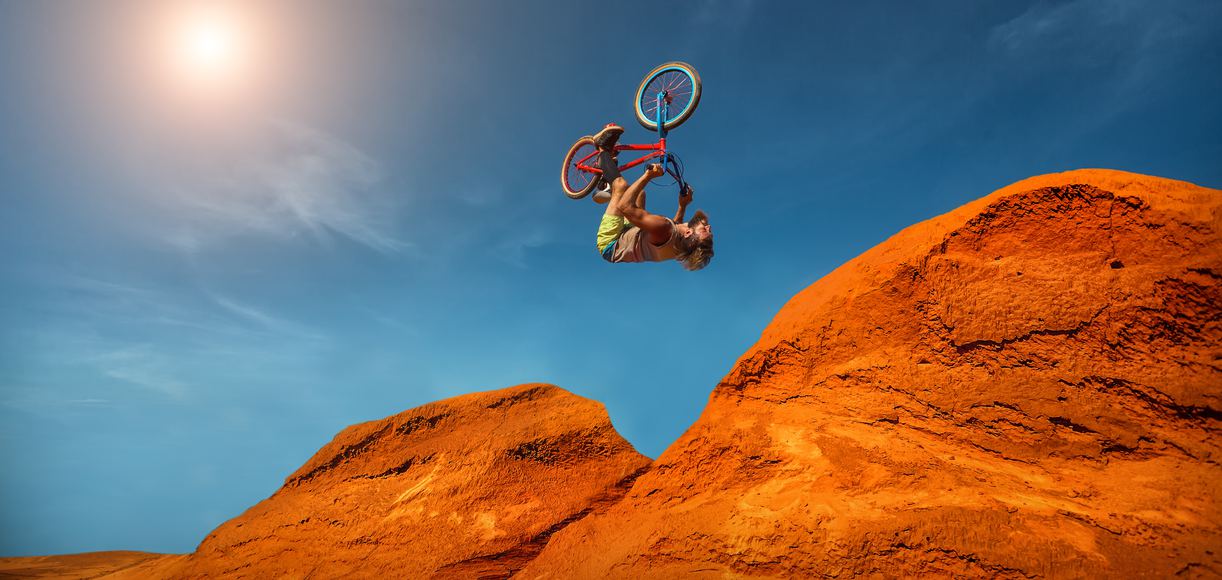 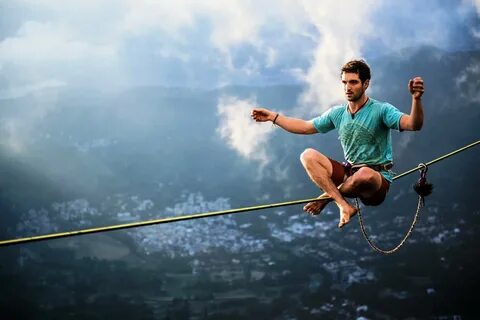 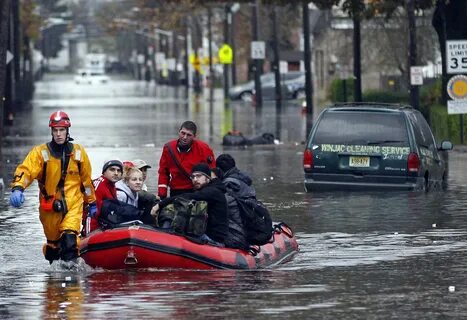 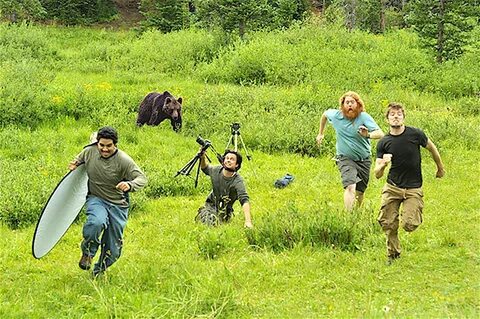 Ready to go Extreme?
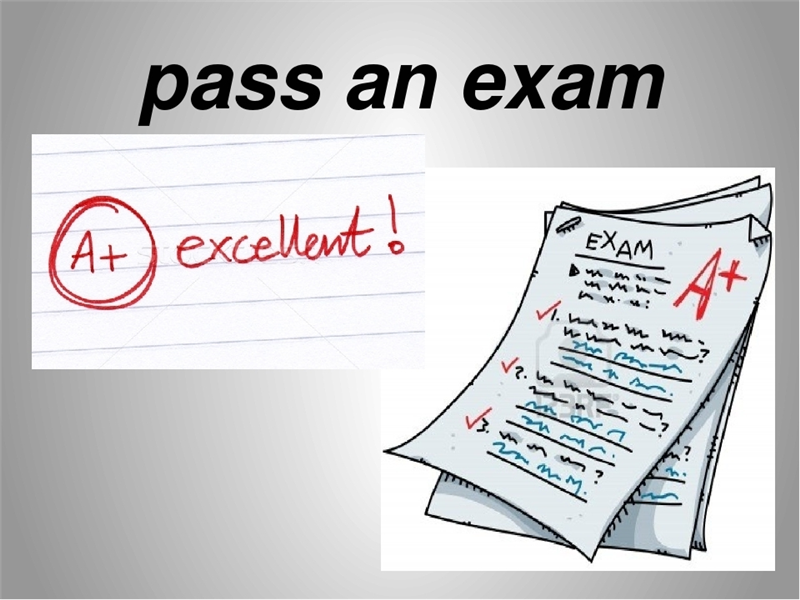 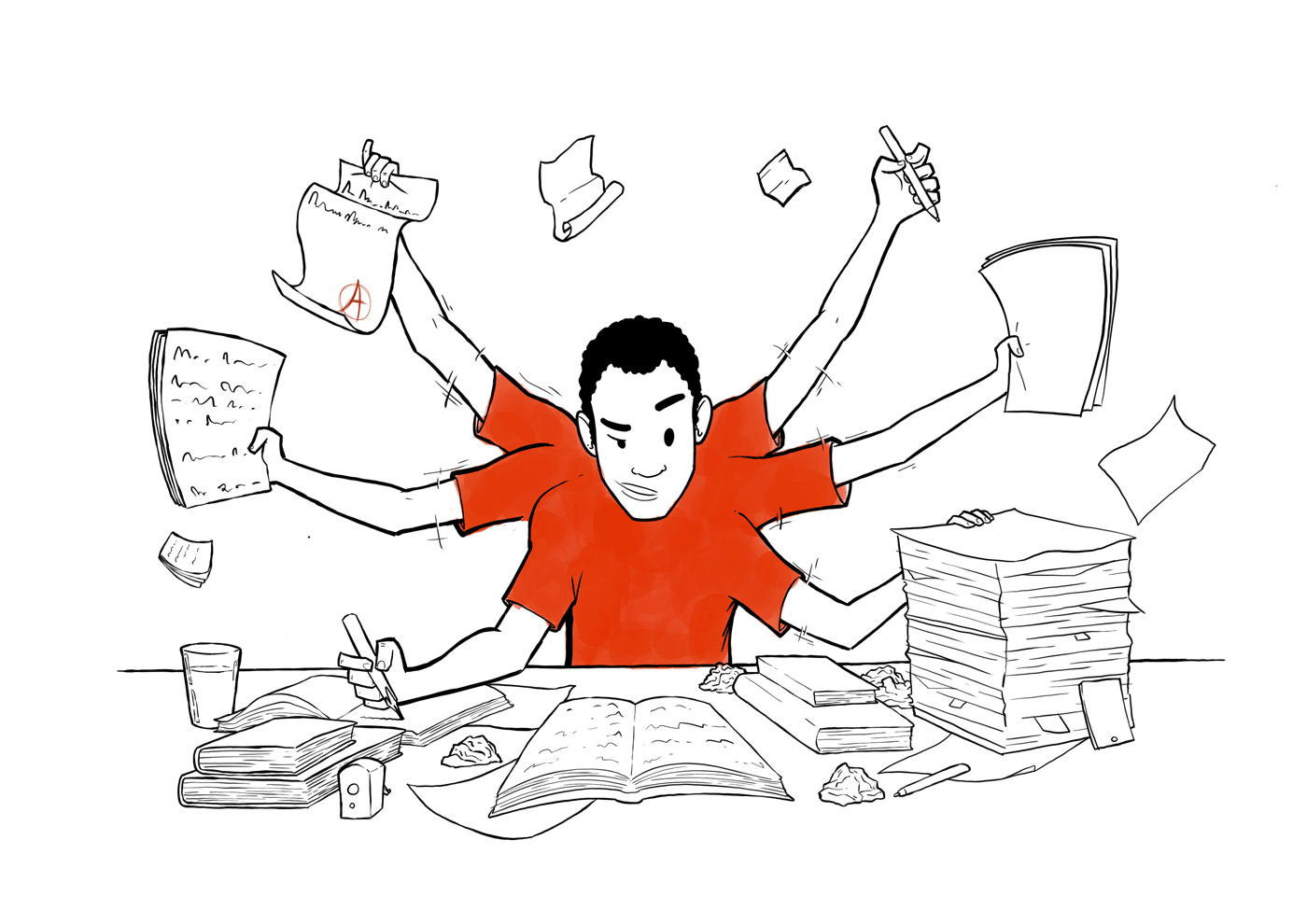